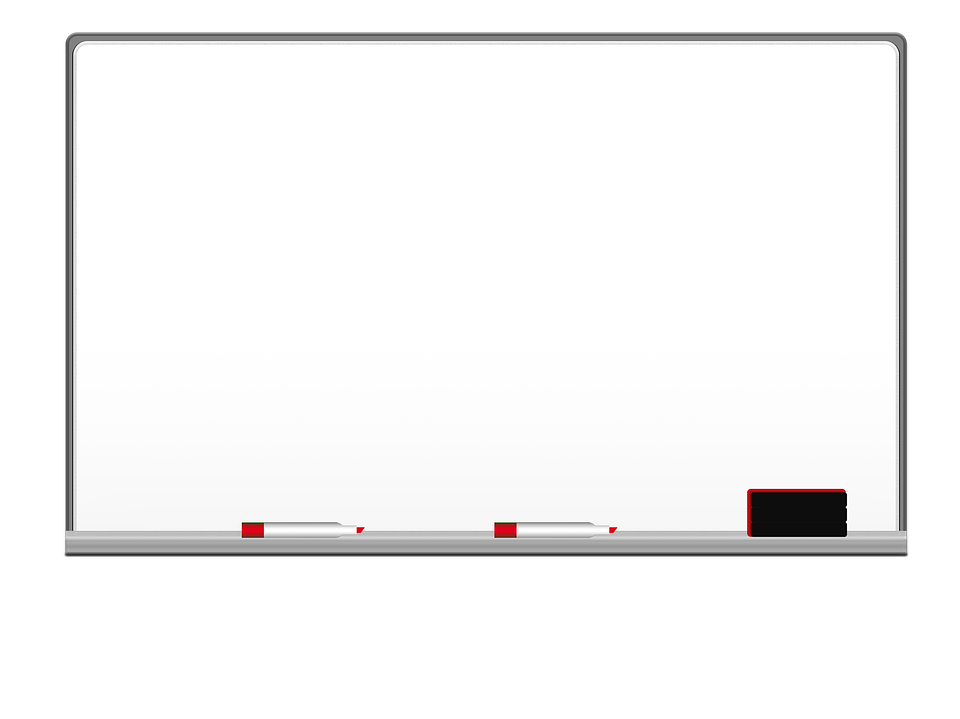 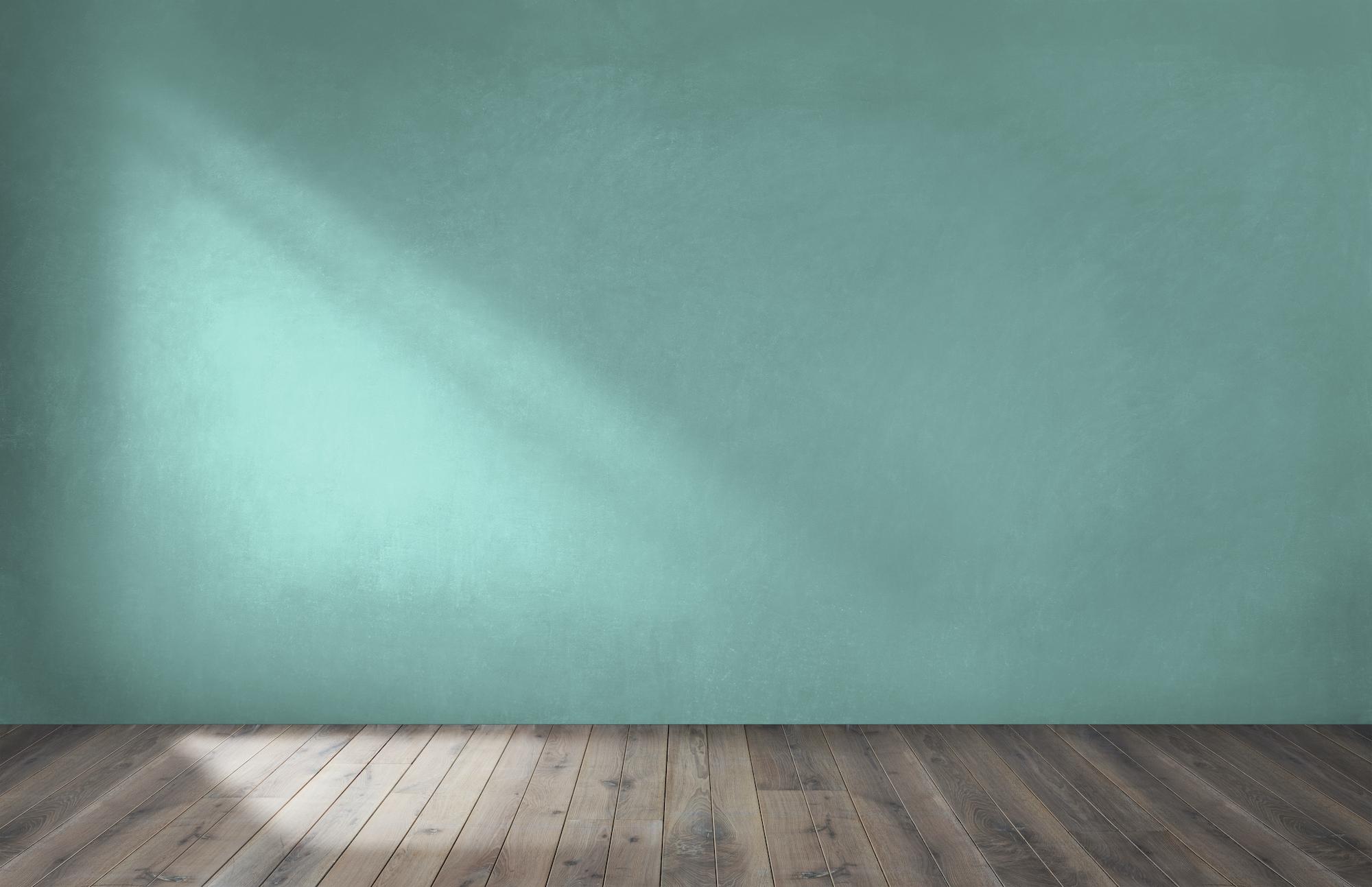 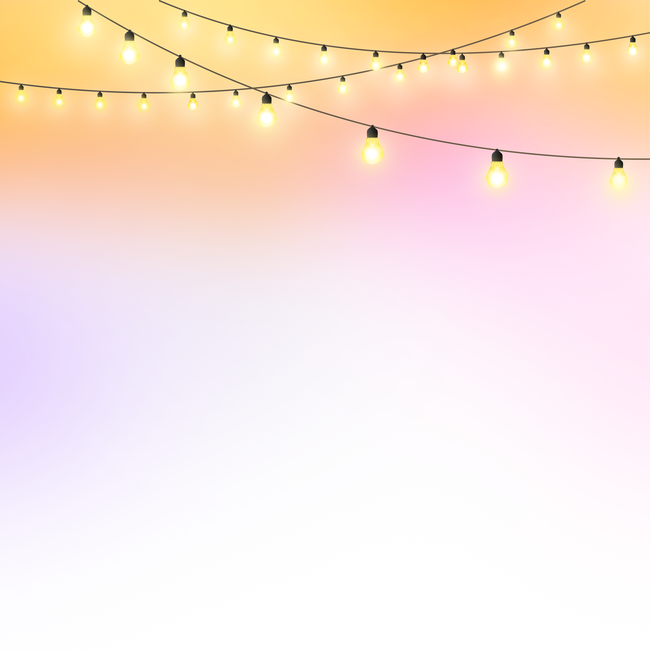 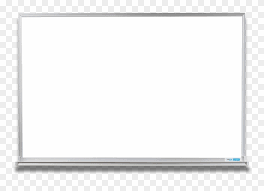 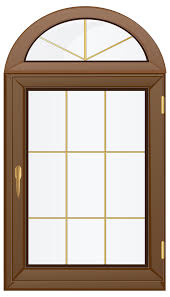 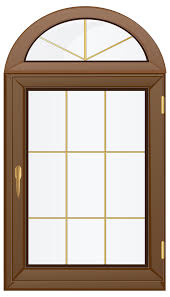 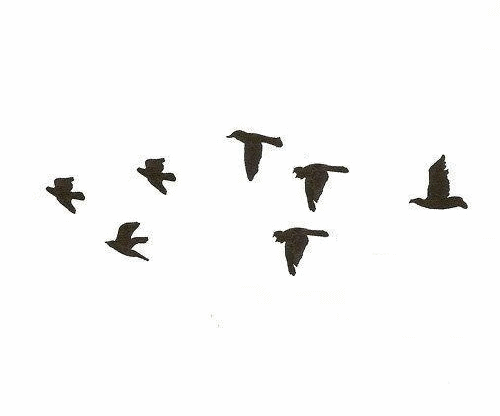 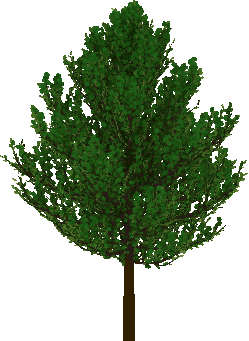 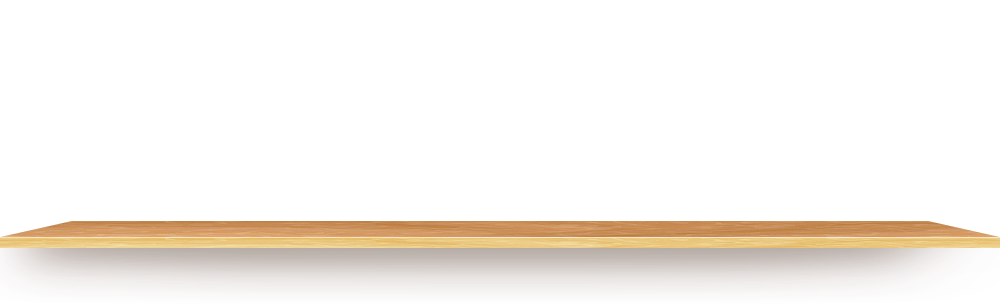 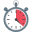 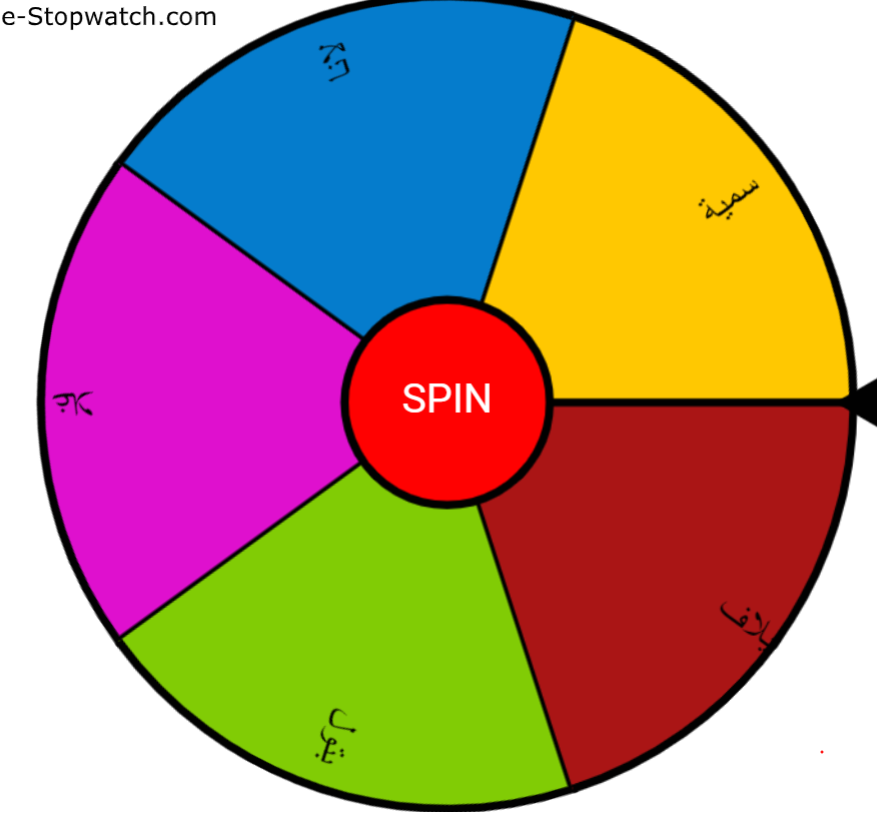 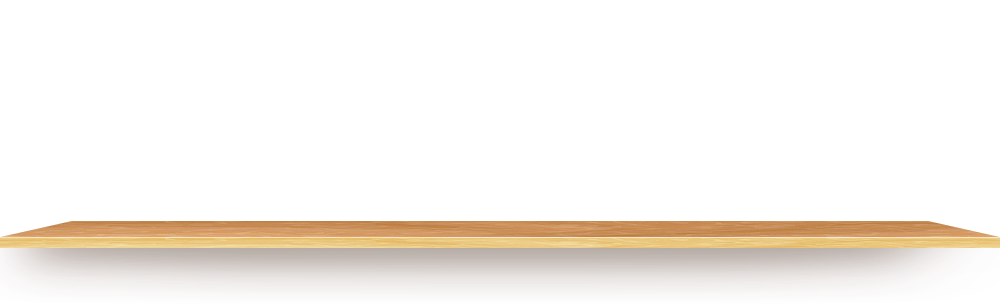 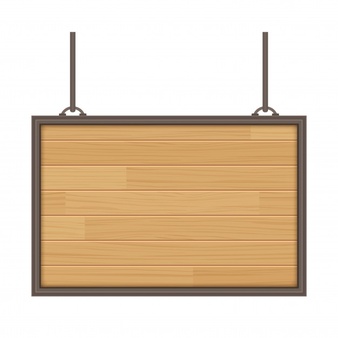 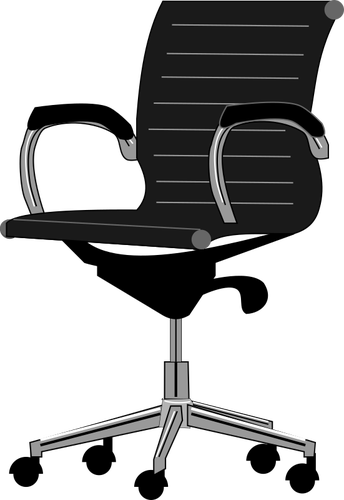 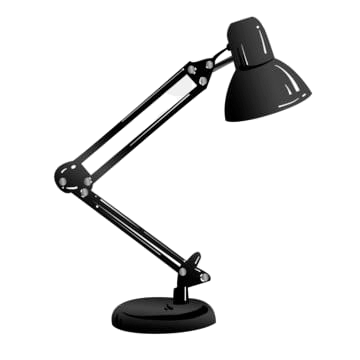 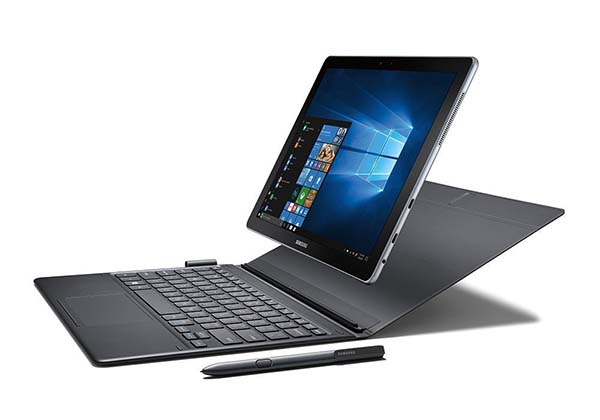 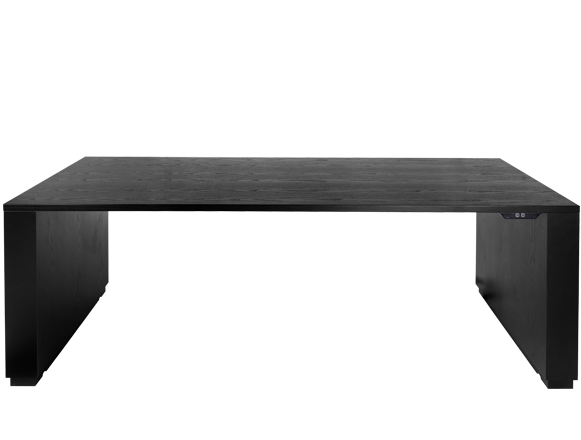 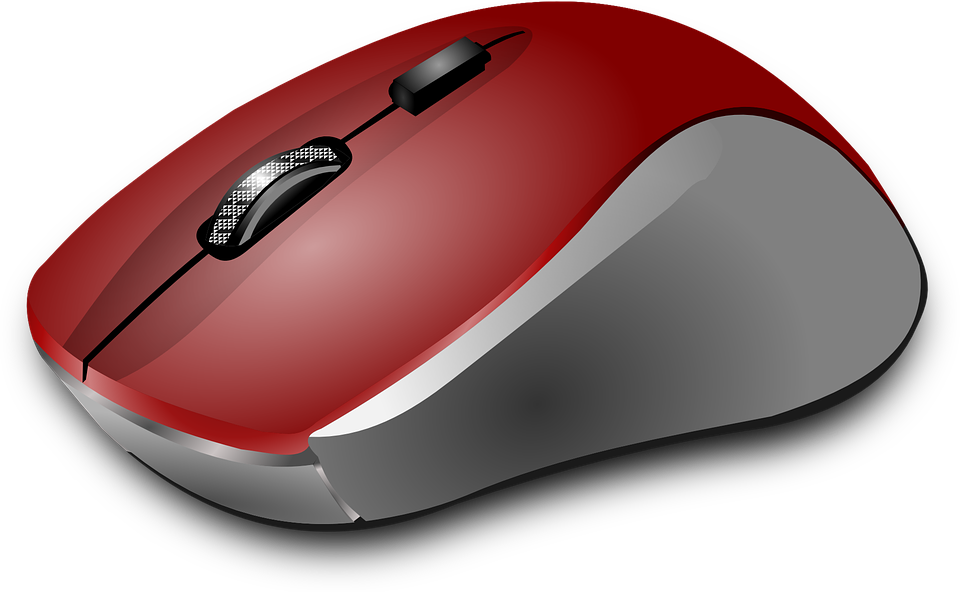 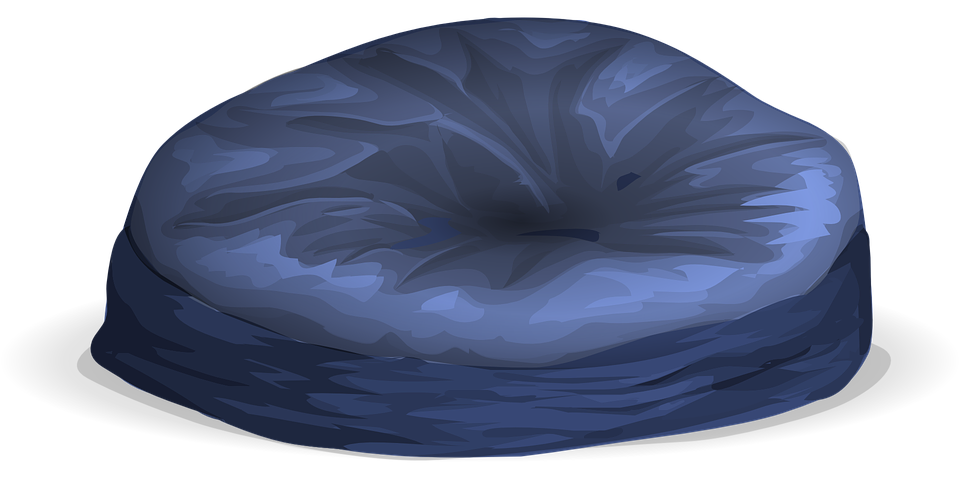 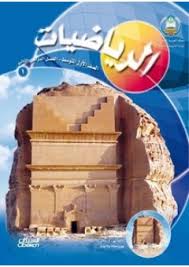 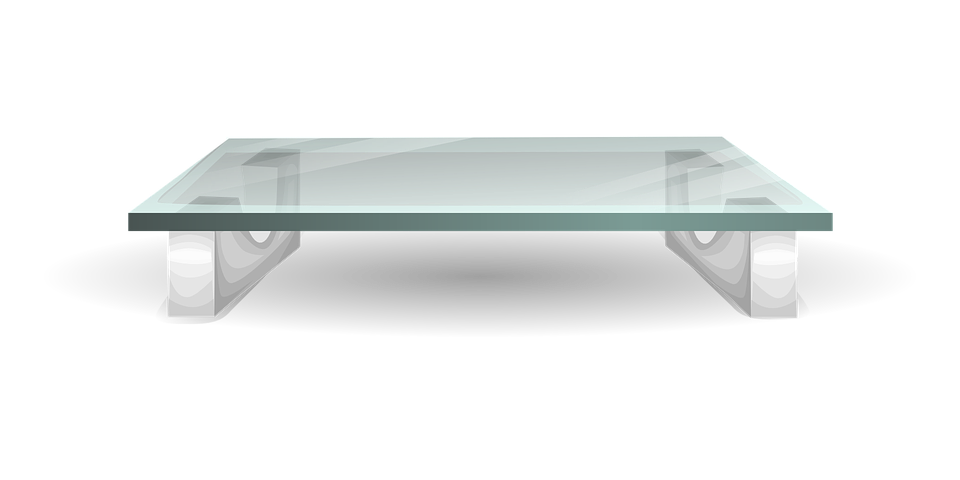 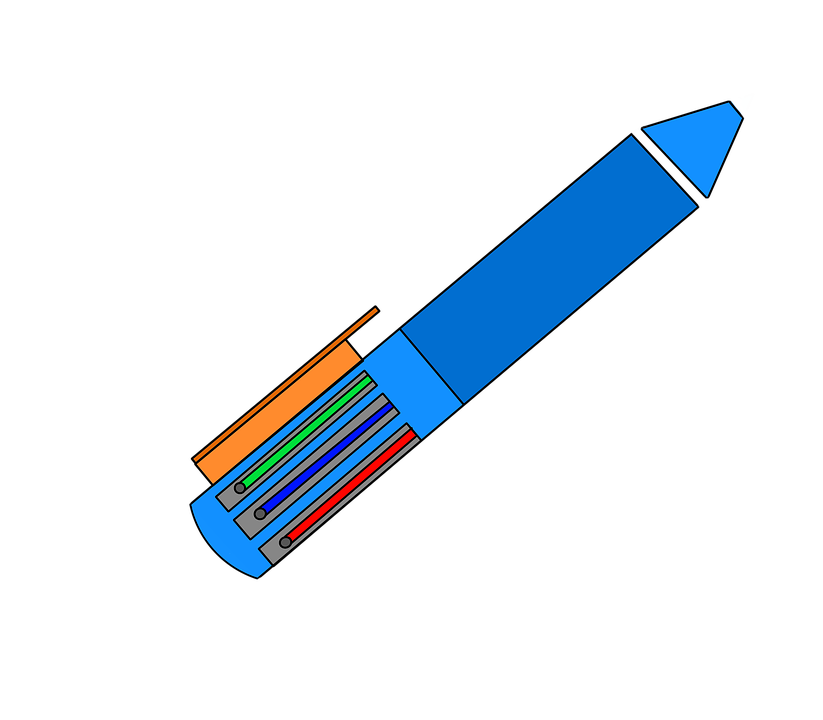 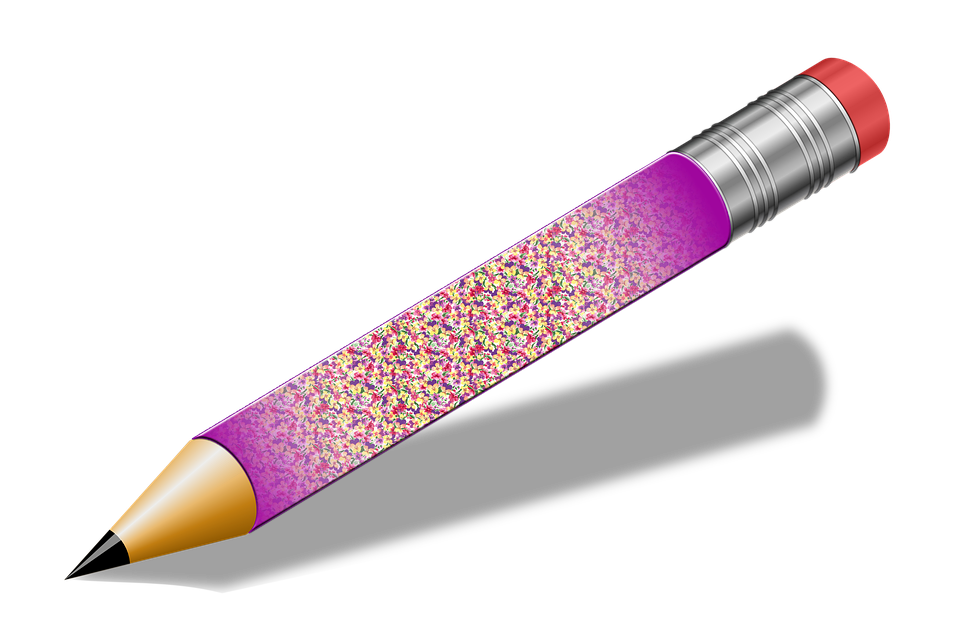 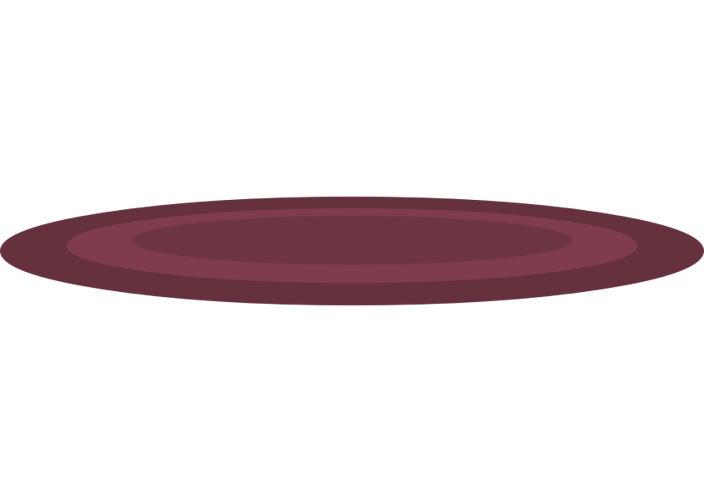 1
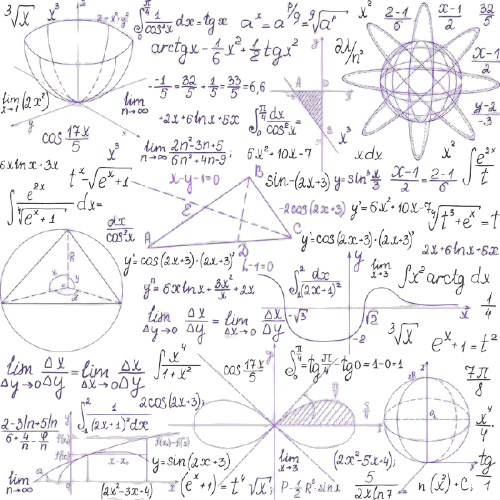 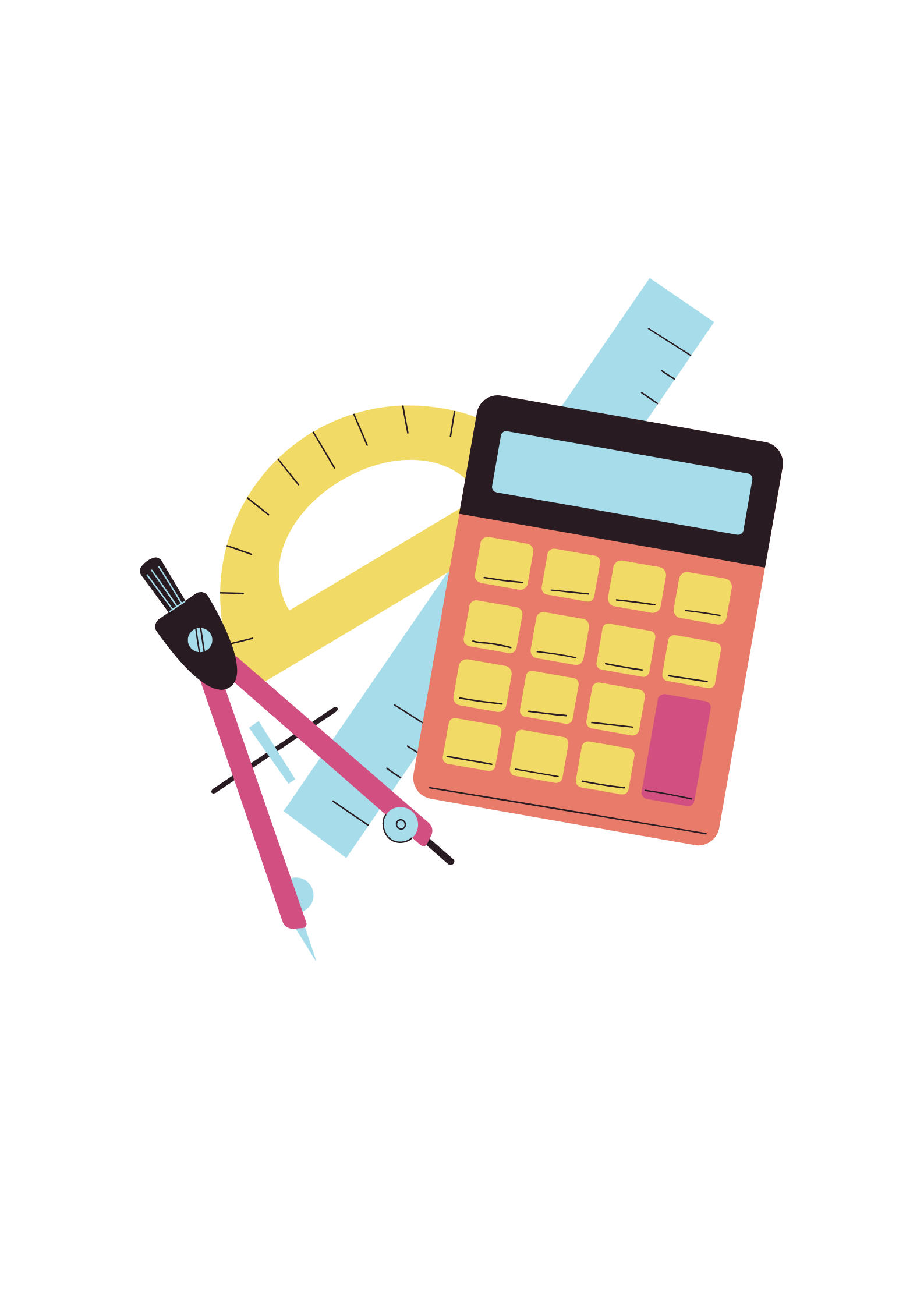 ٦-٦
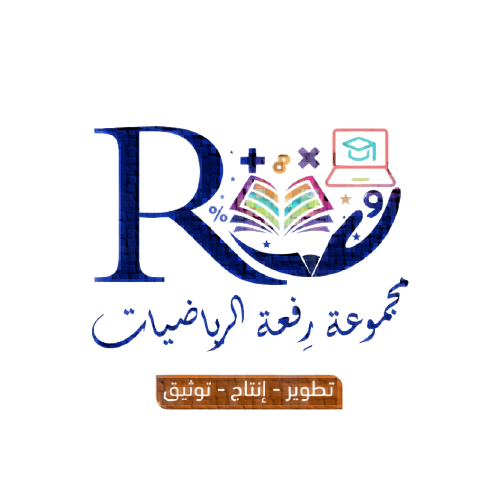 الحوادث والاحتمالات
2
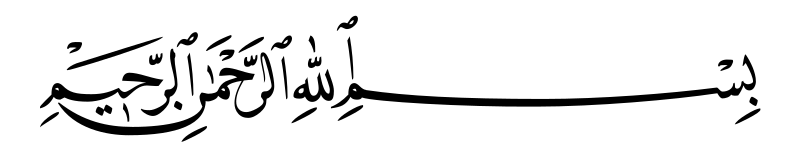 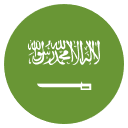 التاريخ   /    /  ١٤٤هـ
رقم الصفحة :
٦-٦
الحوادث والاحتمالات
فكرة الدرس
اجد احتمال وقوع حادثة
المفردات
النواتج
الحادثه 
الاحتمال
عشوائي
الحادثة المتتمة
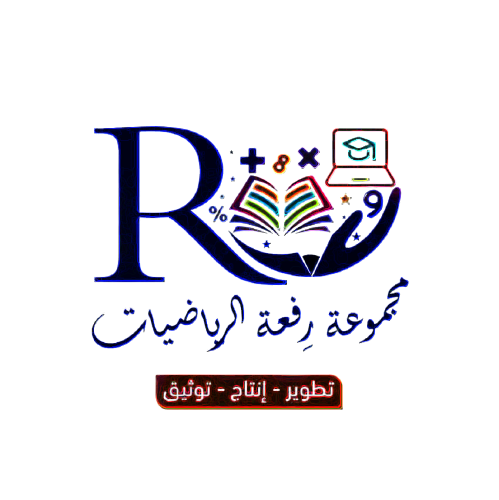 3
جدول الضرب
4
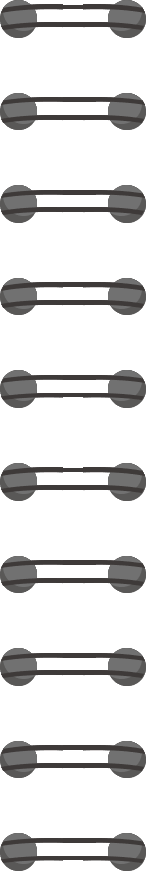 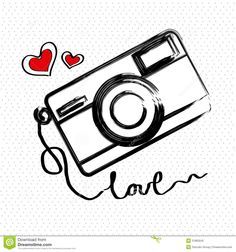 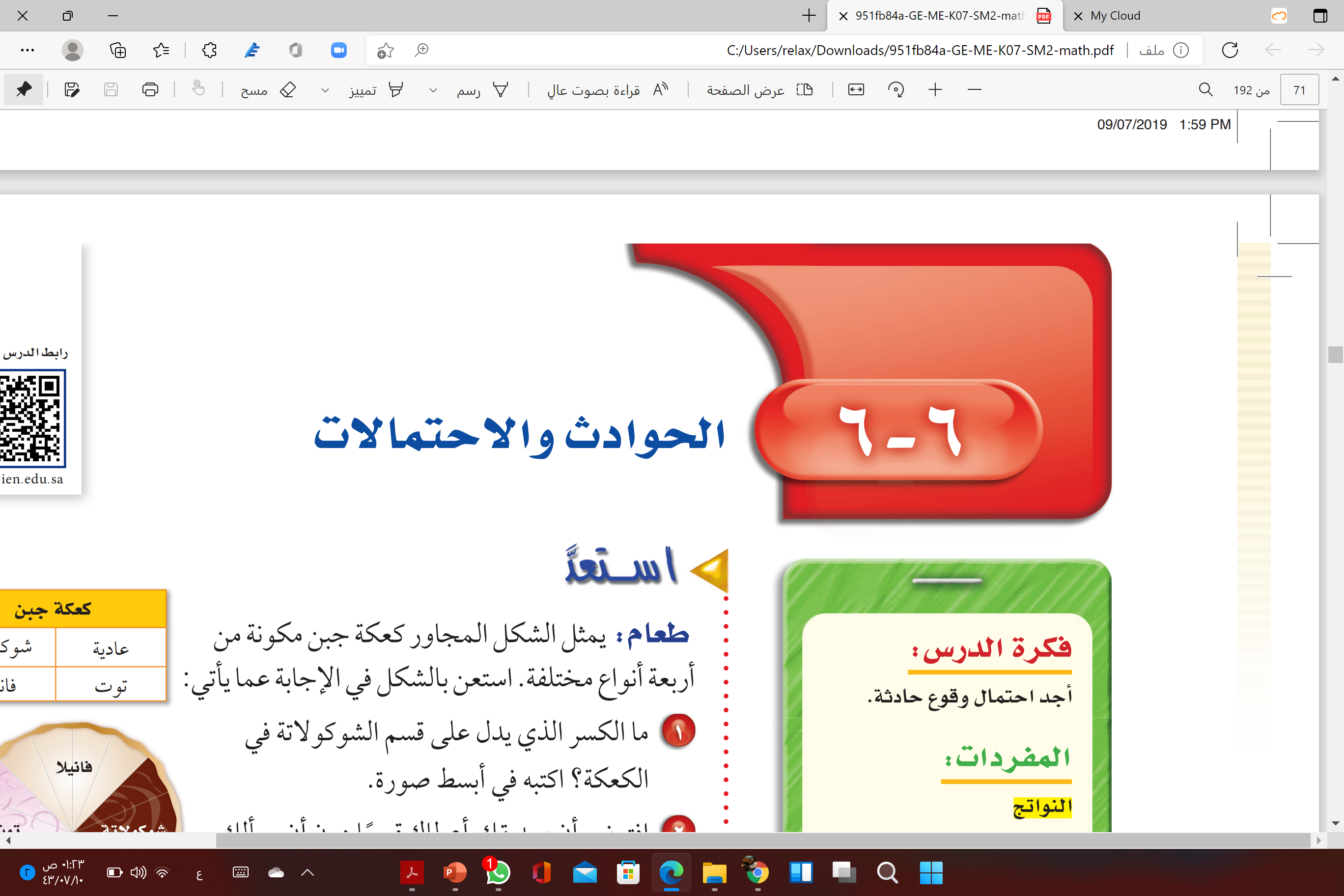 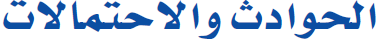 الفصل الدراسي الثالث
الصف الأول المتوسط
الرياضيــــــــات
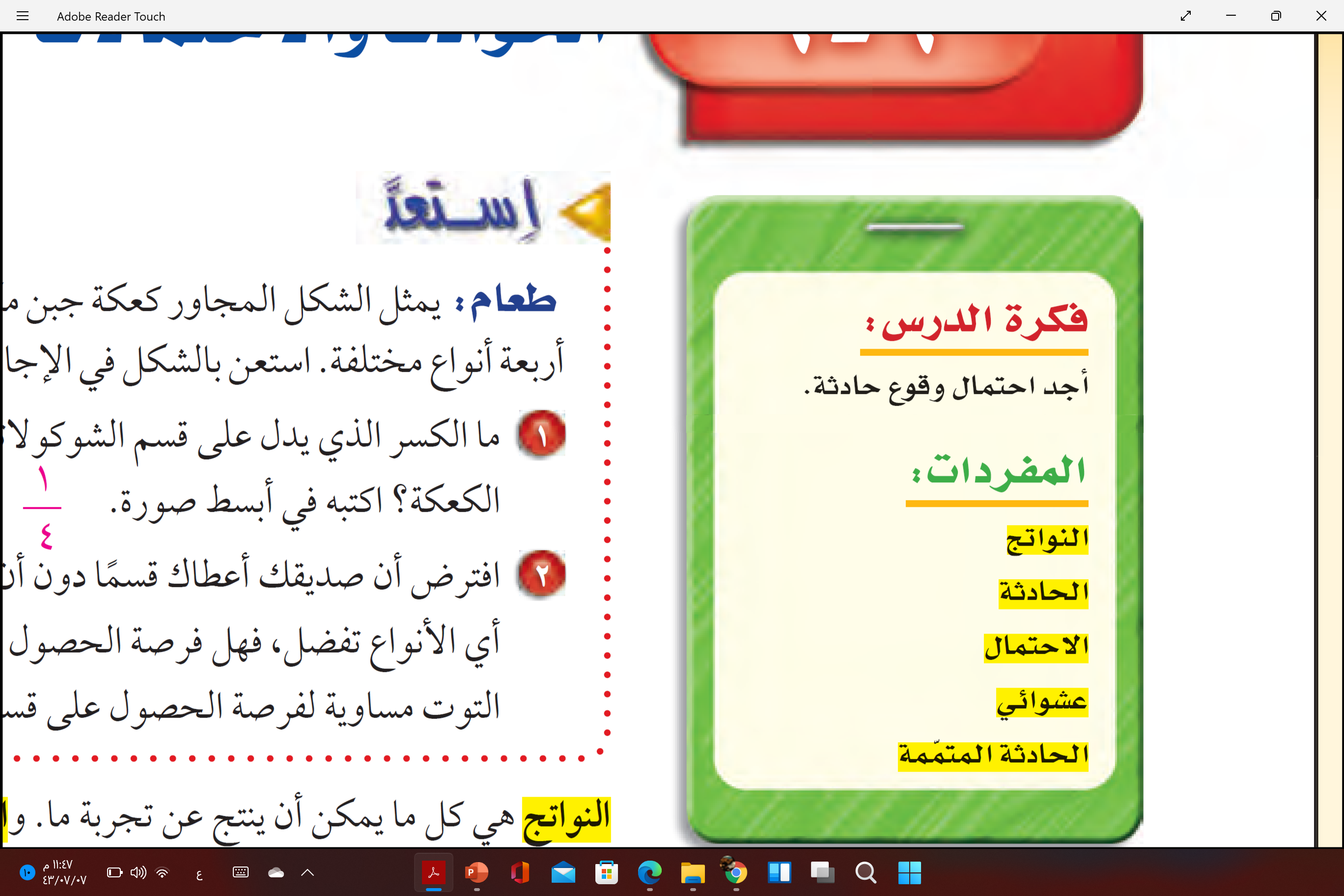 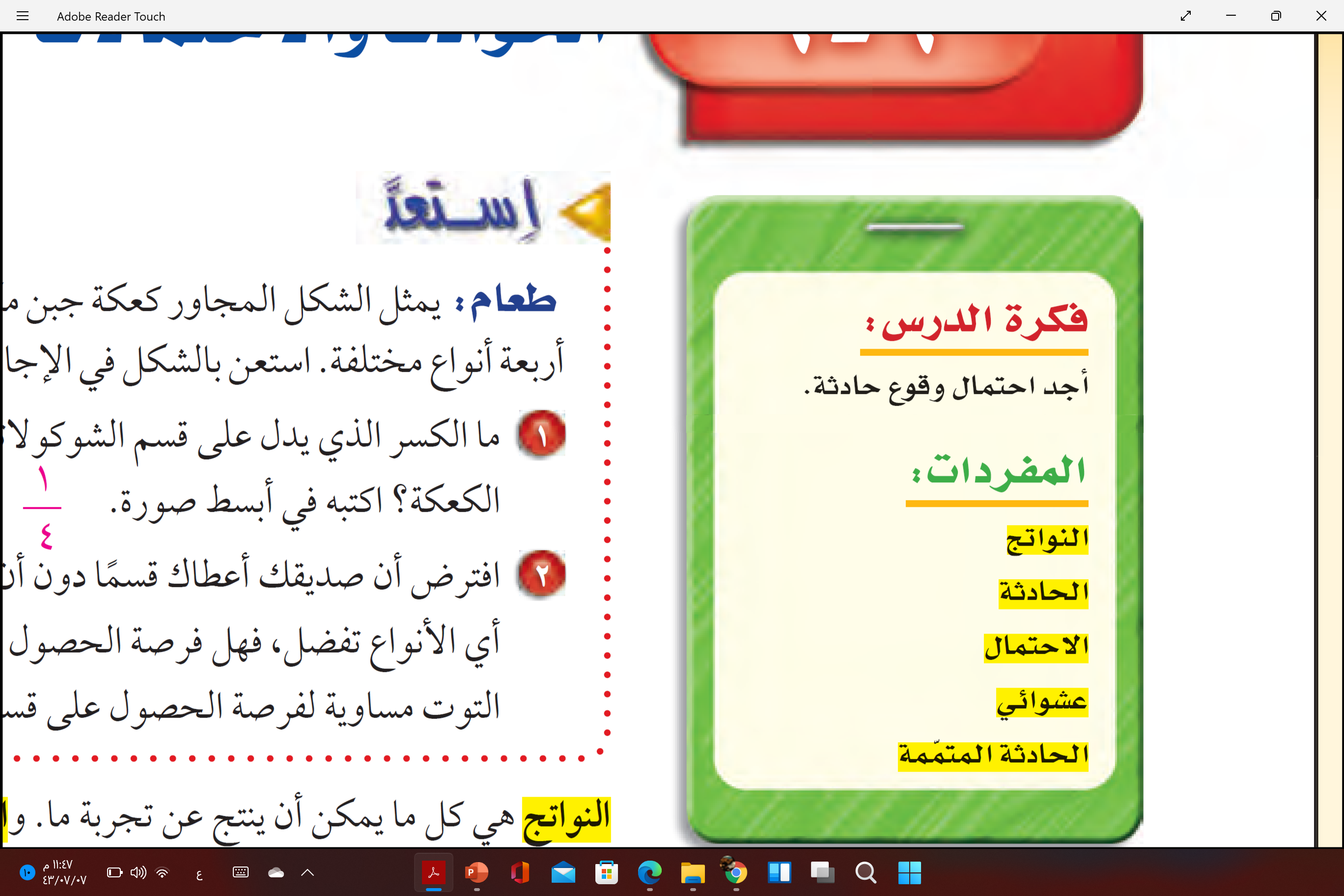 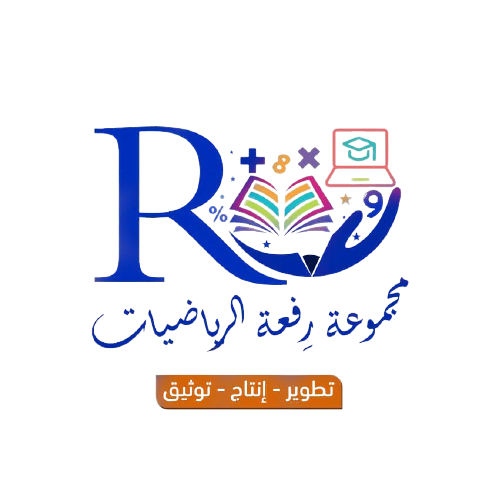 5
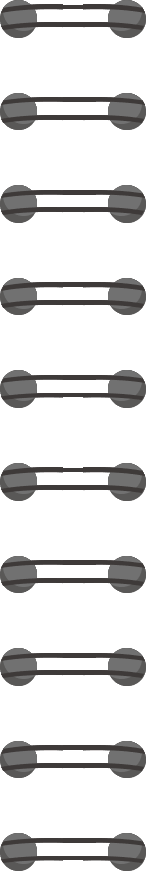 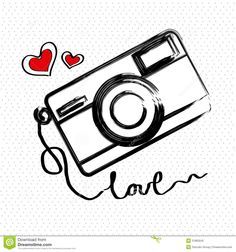 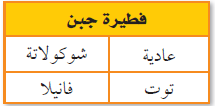 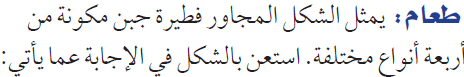 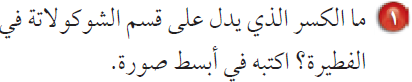 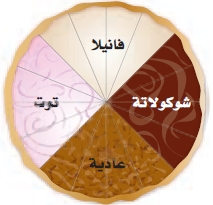 ١
٤
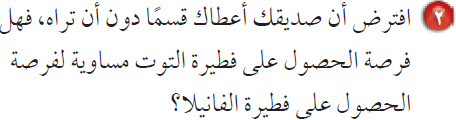 نعم
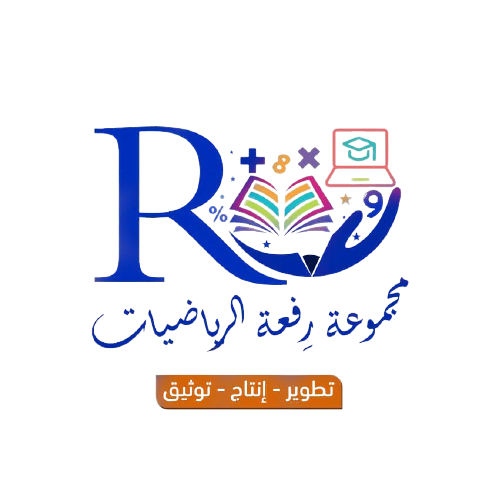 6
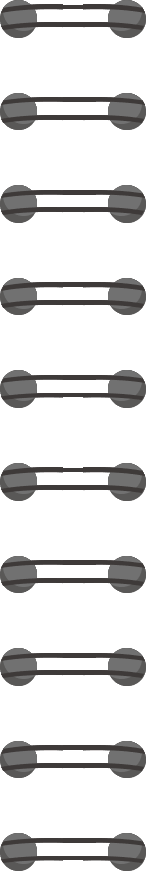 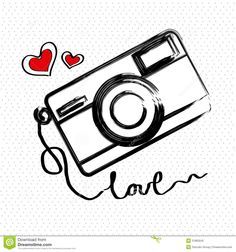 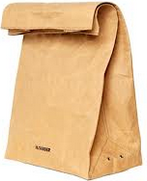 اذا كان لدينا كيسا يحوي ١٠ كرات زجاجية ، ٧ كرات خضراء وكرتين حمراوين وكرة واحدة صفراء .
اذا اخترت كرة عشوائيا ، فما اللون الذي تكون امكانية ظهوره أكثر ؟
أخضر
اذا اخترت كرة عشوائيا ، فما اللون الذي تكون امكانية ظهوره أقل ؟
أصفر
هل امكانية ظهور كرة حمراء كبيرة ؟
لا
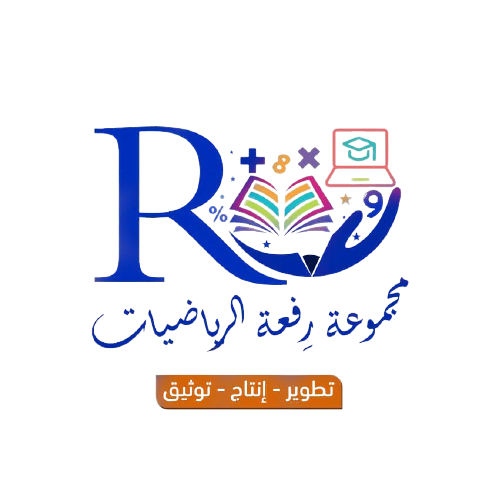 نعم
هل امكانية ظهور كرة ليست حمراء كبيرة ؟
7
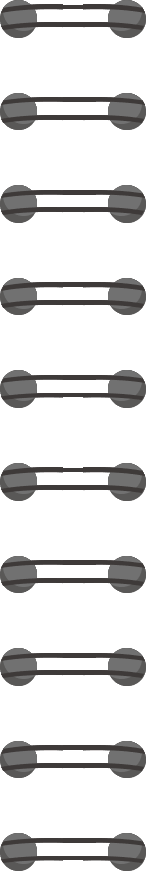 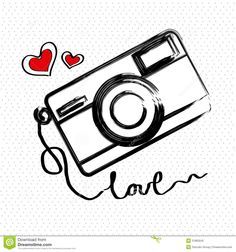 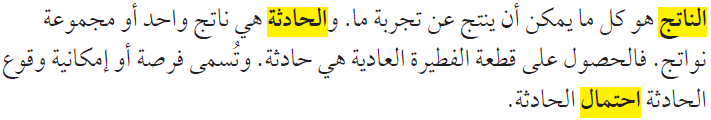 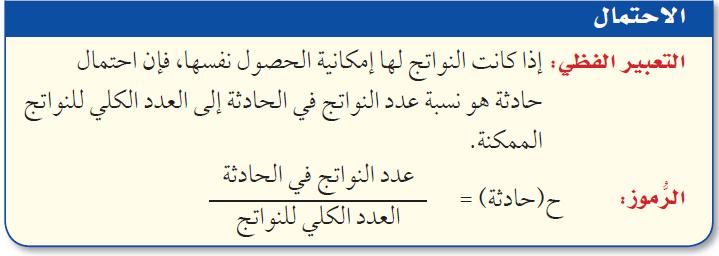 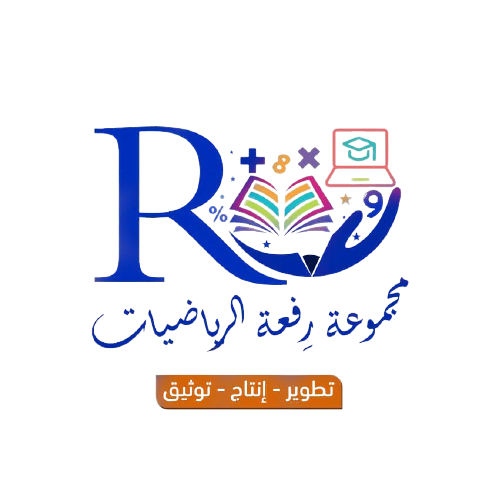 8
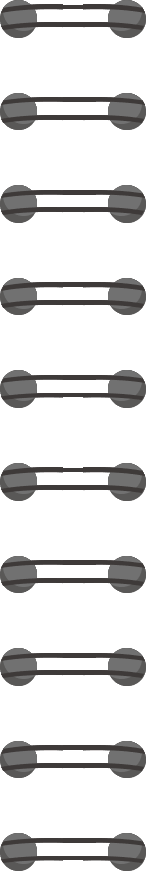 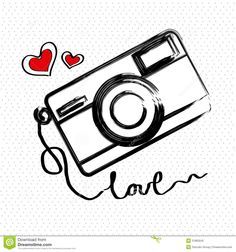 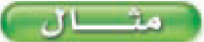 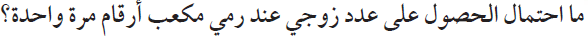 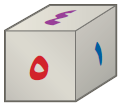 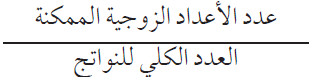 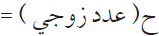 ١
٢
٣
٤
٥
٦
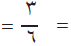 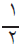 ثلاثة أعداد من ستة
النواتج وعددها ٦
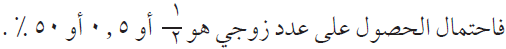 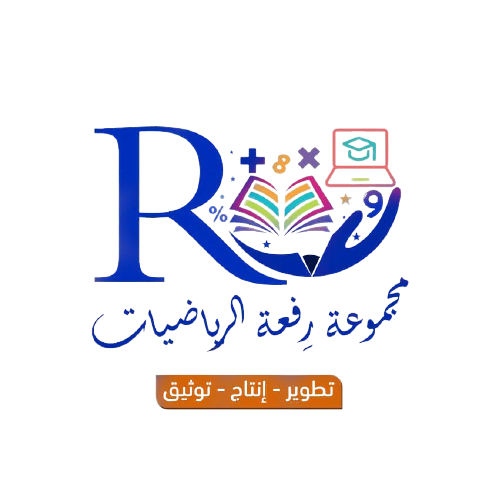 9
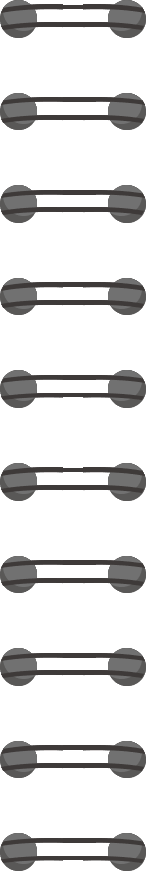 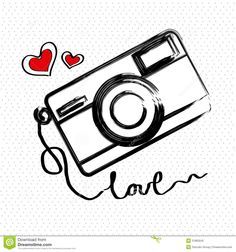 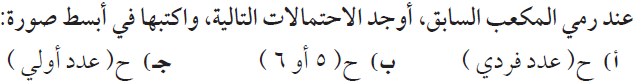 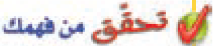 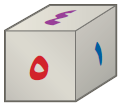 ح ( عدد فردي )  =
ح ( ٥  أو  ٦ )  =
١
٢
٣
٤
٥
٦
٣
١
٢
١
٣
١
=
=
=
٦
٢
٦
٣
٦
٢
ثلاثة أعداد من ستة
النواتج وعددها ٦
ثلاثة أعداد من ستة
ح ( عدد أولي )  =
عددان من ستة
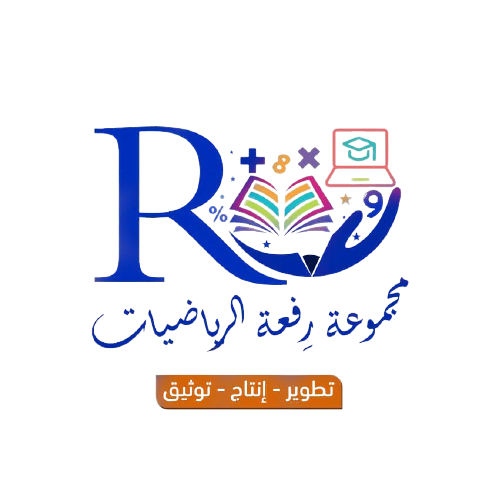 10
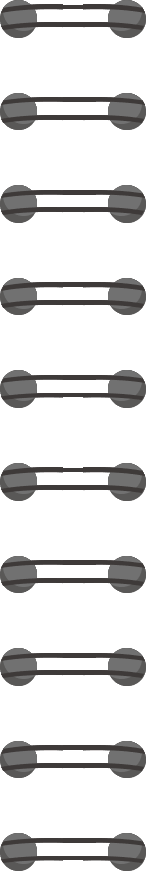 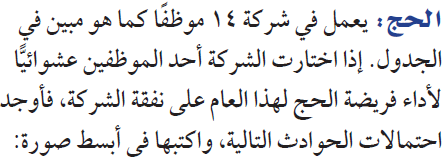 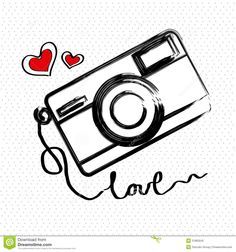 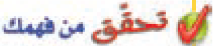 ح ( سائق )  =
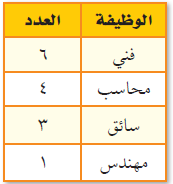 ح ( موظف )  =
١
٣
١٤
٠
٩
=
=
ح ( طبيب )  =
١٤
١٤
١٤
١٤
٠
ح ( فني أو سائق )  =
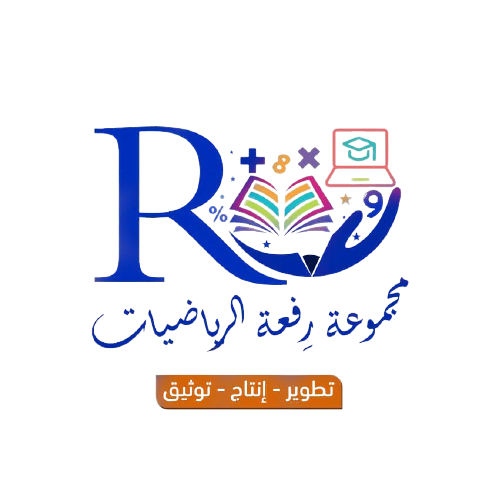 11
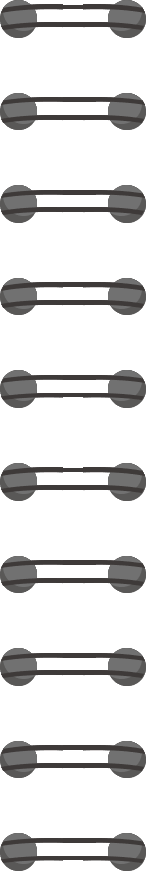 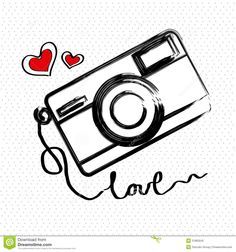 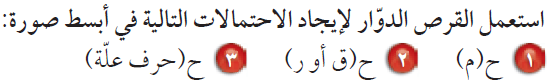 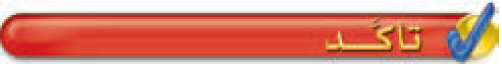 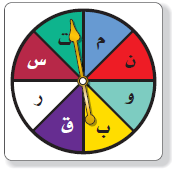 ح ( م )  =
ح ( ق أو ر )  =
١
٢
١
١
=
٨
٨
٨
٤
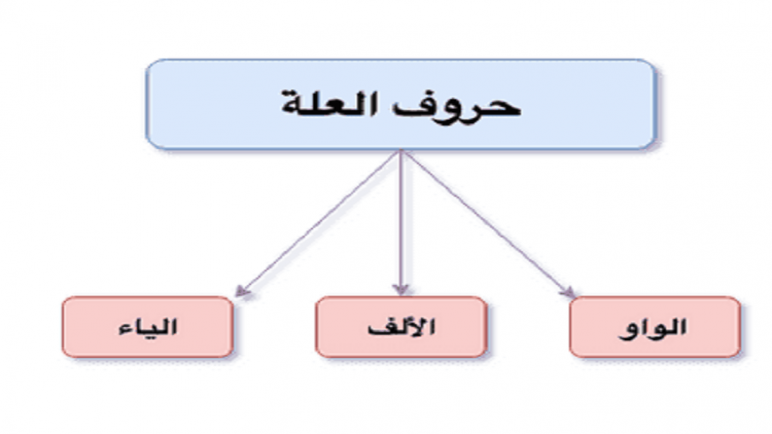 ح ( حرف علة )  =
حرفان من ثمانية
حرف من ثمانية
حرف من ثمانية
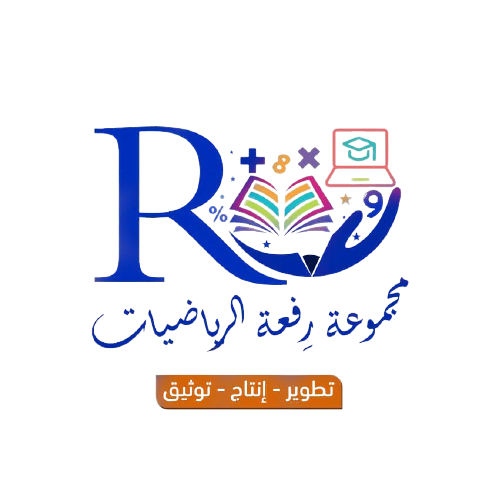 12
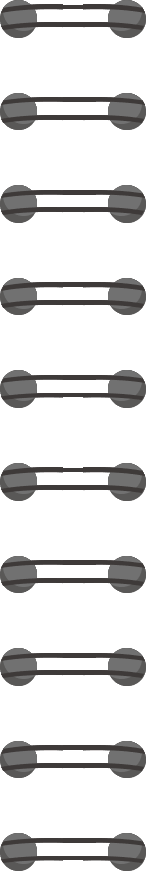 اذا شارك أحمد وفهد وخالد وصالح في الحفل المدرسي       فأوجد ما يأتي :
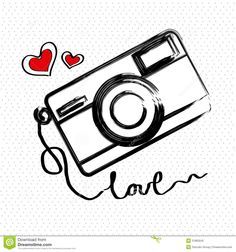 أحمد
ح ( مقدم فقرات الحفل أحمد )  =
فهد
النواتج وعددها ١
ح ( لا يقدم أحمد فقرات الحفل )  =
خالد
صالح
=
+
لاحظ أن :
١
١
٣
١
٣
٤
=
٤
٤
٤
٤
٤
احتمال الحادثة + احتمال متممتها  =
أي أن :
١
متممة الحادثة
شخص من أربعة
ثلاثة من أربعة
الحادثة
ح ( ب )     +     ح ( بَ )      =
١
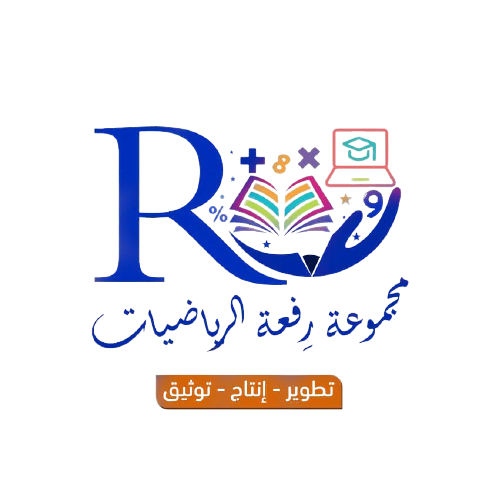 ١  ــ   ح ( ب )
ح ( بَ )      =
13
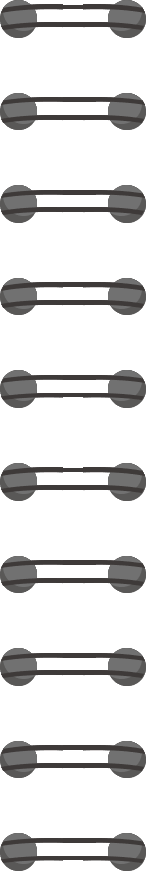 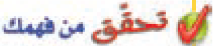 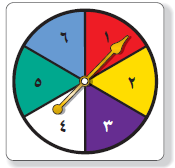 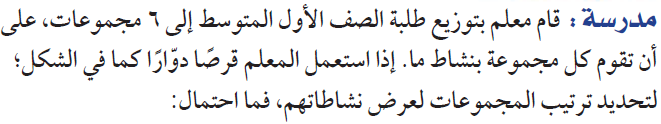 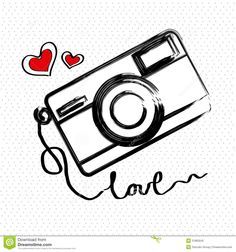 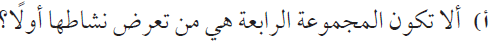 ح ( ٤ )  =
١ ــ
١ ــ
ح ( ألا تكون المجموعة الرابعة هي من تعرض نشاطها أولا  )  =
ــ
ــ
=
=
=
=
١
١
٦
٥
١
٣
٢
٢
١
١
١
=
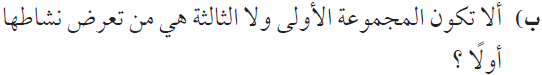 ٦
٦
٦
٦
٦
٣
٣
٣
٣
٦
٣
ح ( ١ أو ٣ )  =
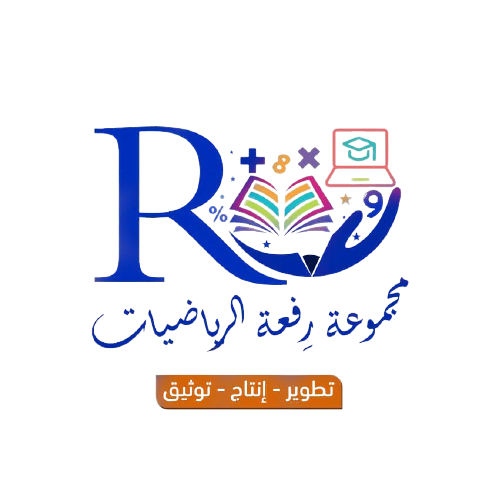 ح ( ألا تكون المجموعة الأولى ولا الثالثة هي من تعرض نشاطها أولا  )  =
14
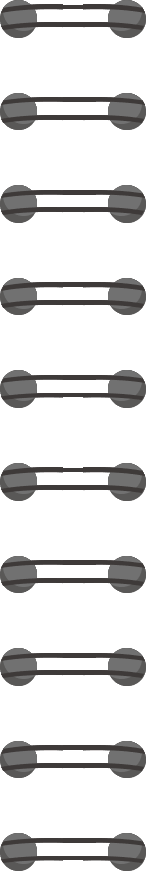 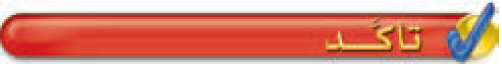 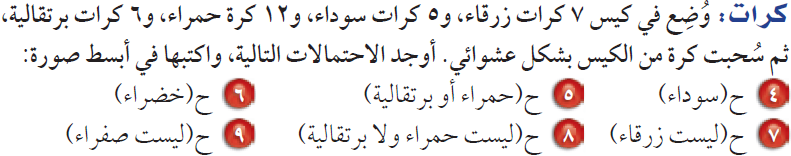 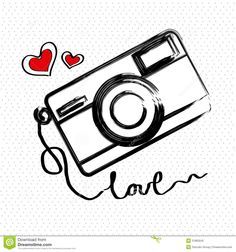 ح ( سوداء )  =
ح ( حمراء أو برتقالية )  =
=
=
ح ( زرقاء )  =
ح ( خضراء )  =
٠
١٨
٧
٣
٥
٣
٠
٧
٢٣
٣
٢
٠
١
=
=
=
=
ح ( ليست زرقاء )  =
٥
٥
٣٠
٥
٣٠
٣٠
٣٠
٣٠
٥
٣٠
٣٠
٦
١ ــ
١ ــ
ح ( حمراء أو برتقالية )  =
ح ( صفراء )  =
٠
ح ( ليست حمراء ولا برتقالية )  =
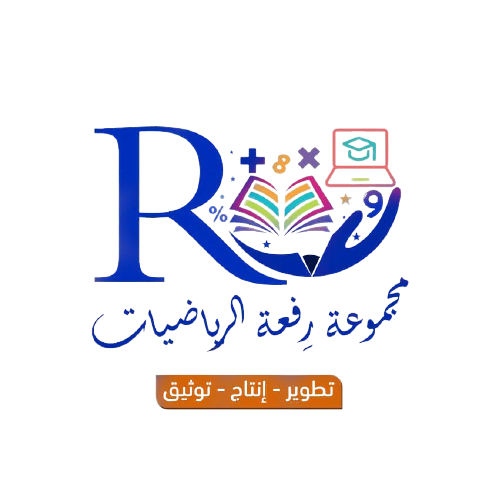 ١
١ ــ   ٠  =
ح ( ليست صفراء )  =
15
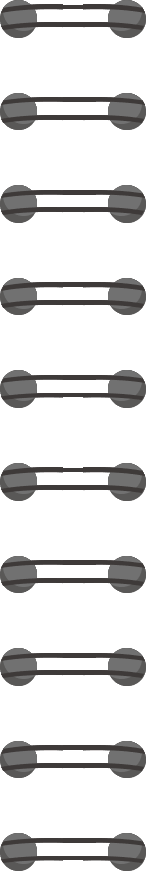 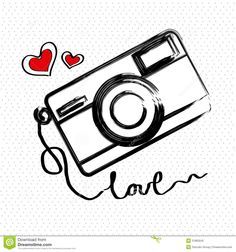 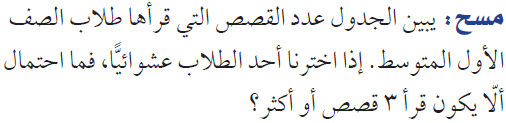 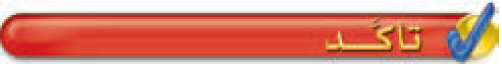 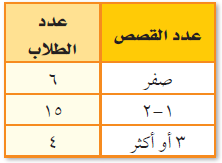 ح ( قرأ ٣ قصص أو أكثر)  =
=
٤
٤
٢١
٢٥
٢٥
٢٥
١ ــ
ح ( ألا يكون قرأ ٣ قصص أو أكثر )  =
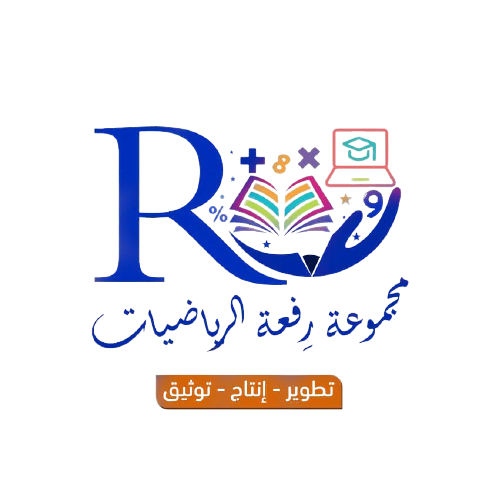 16
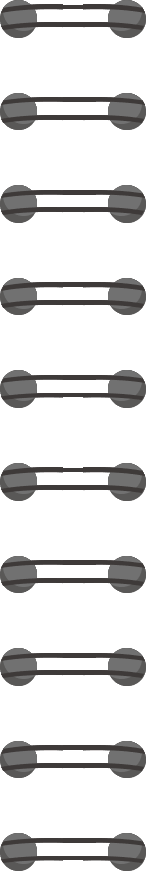 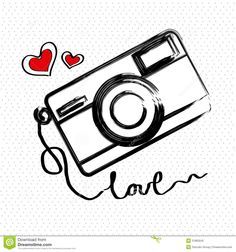 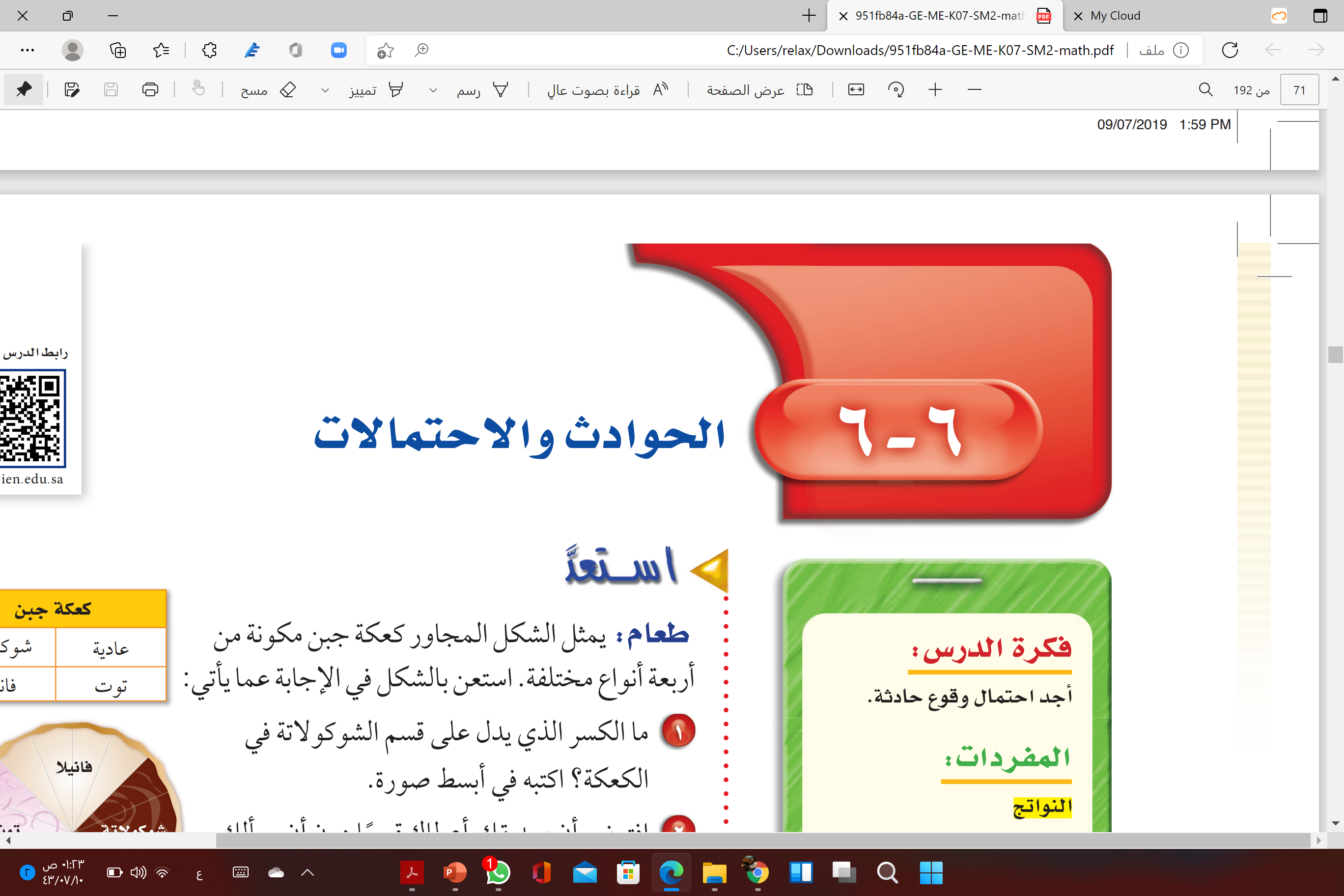 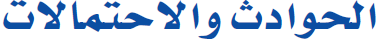 الفصل الدراسي الثالث
الصف الأول المتوسط
الرياضيــــــــات
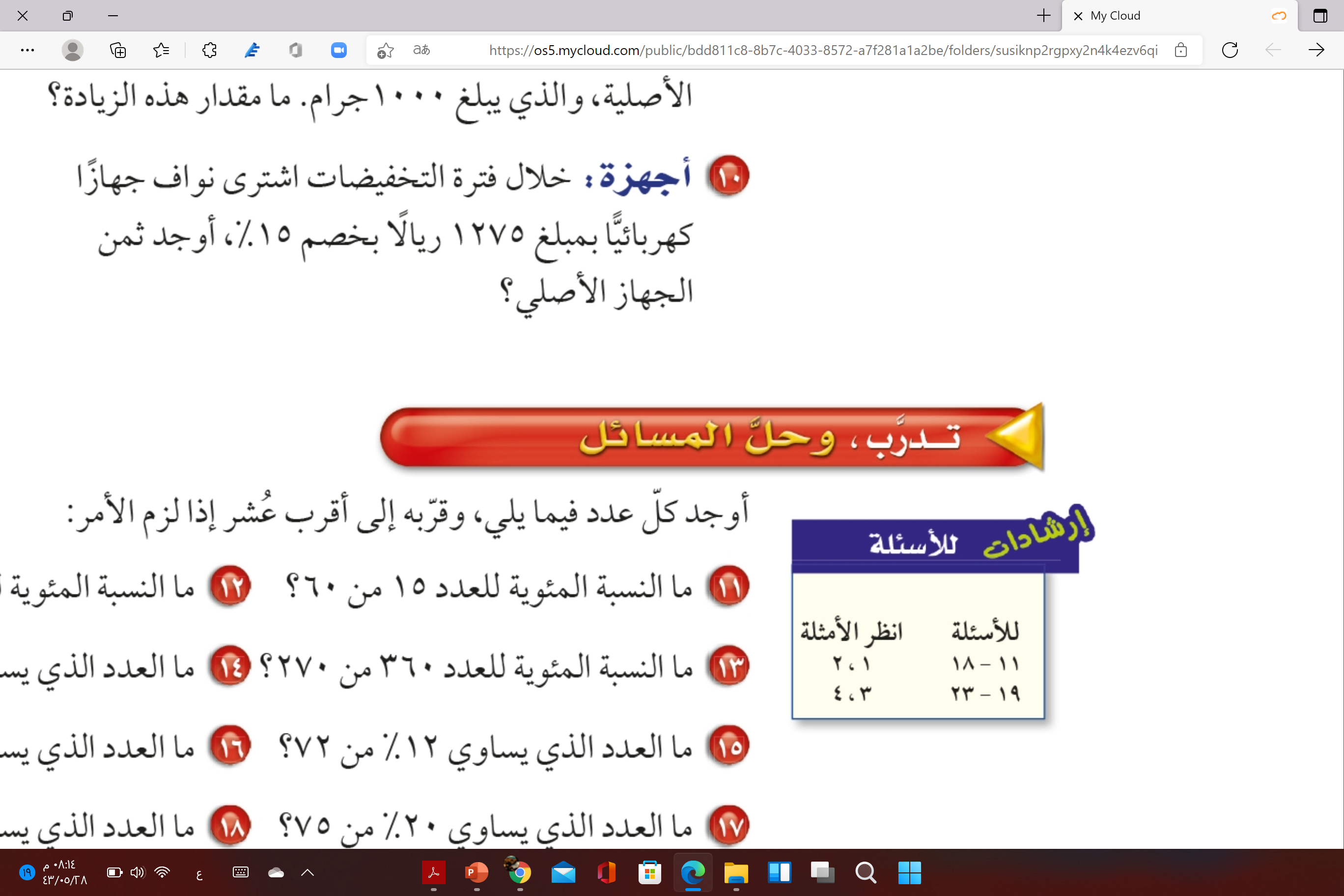 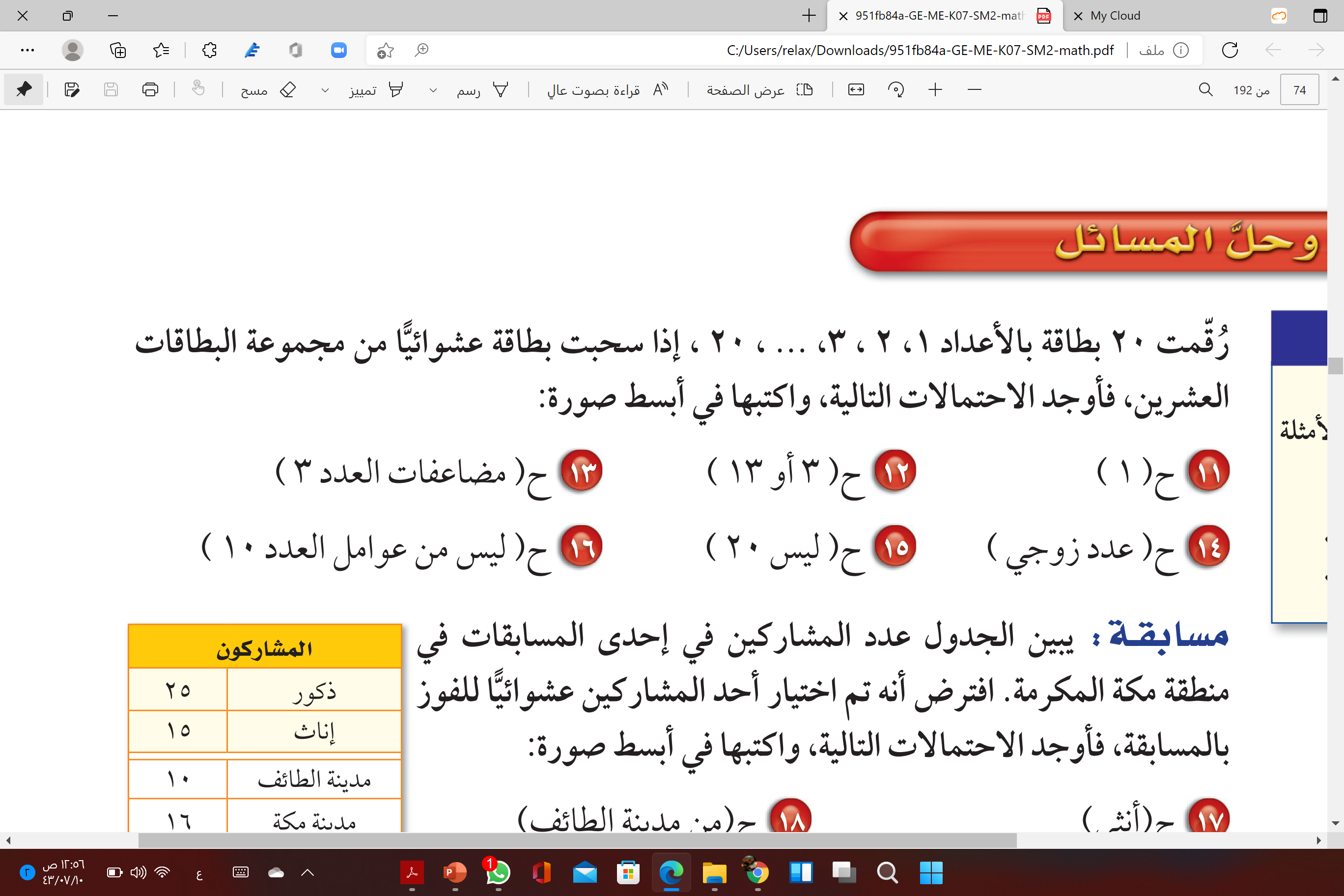 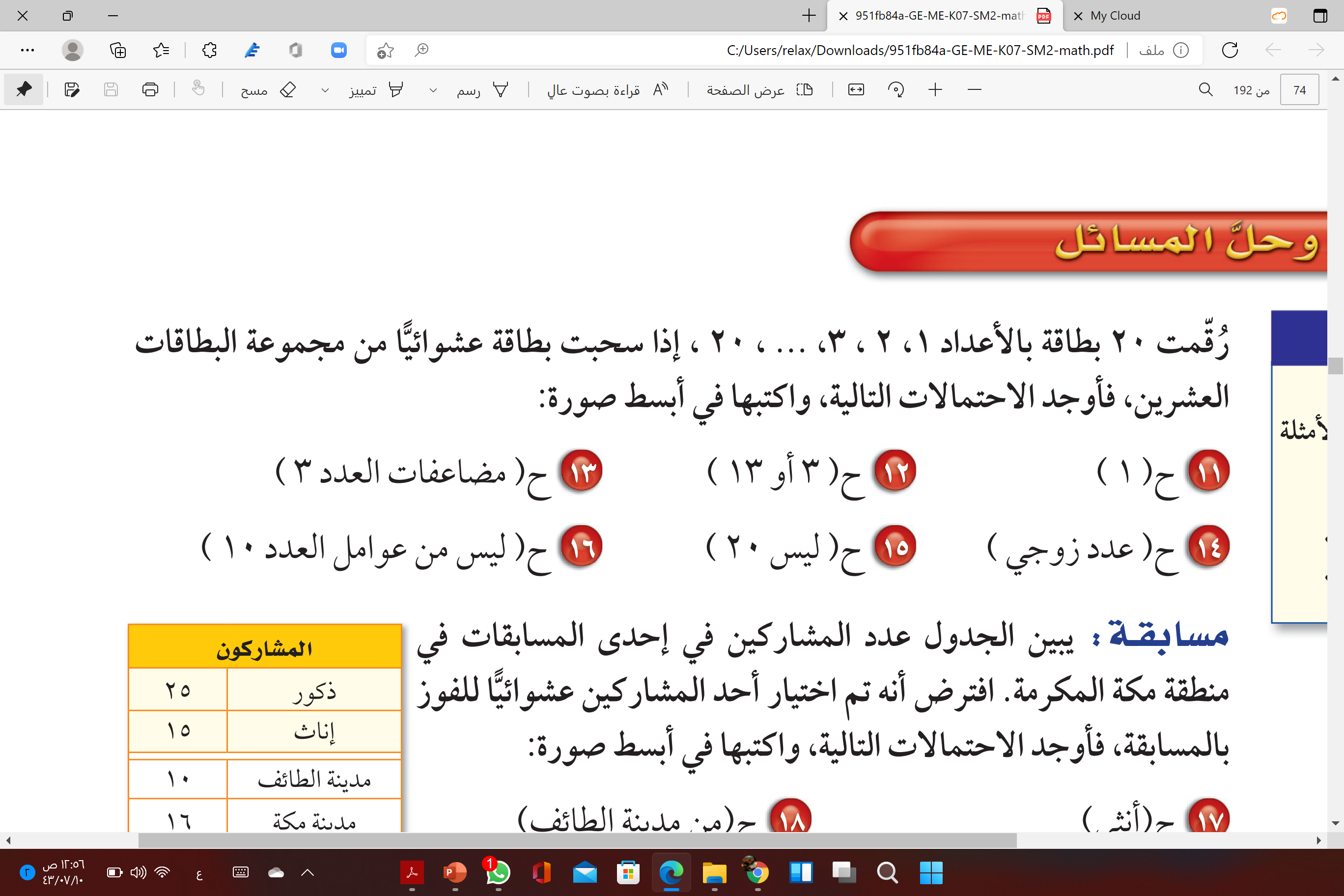 =
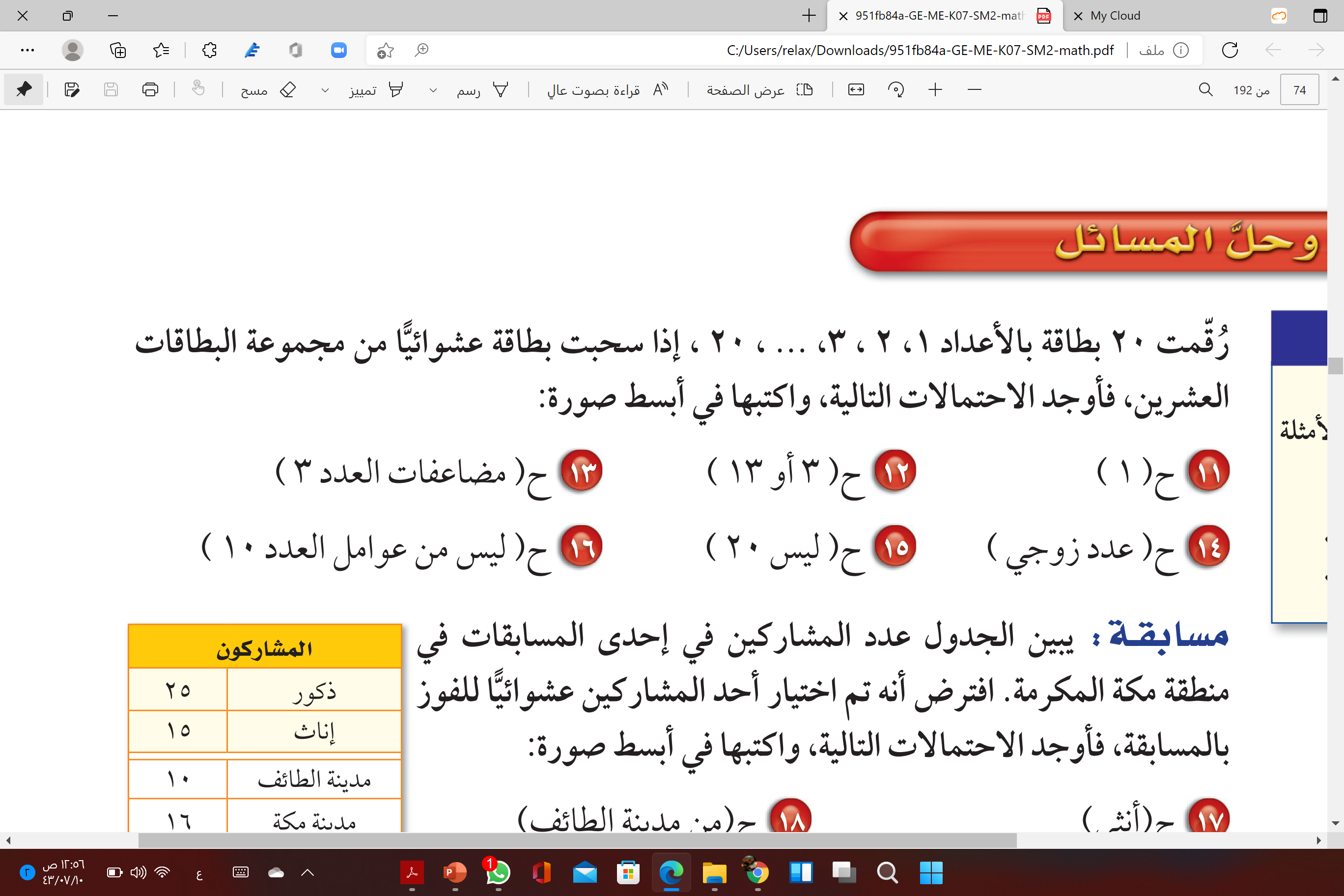 =
٦
١٠
٢
٣
١
١
١
=
=
=
مضاعفات العدد ٣ هي :
٢٠
١٠
٢٠
٢
٢٠
١٠
٢٠
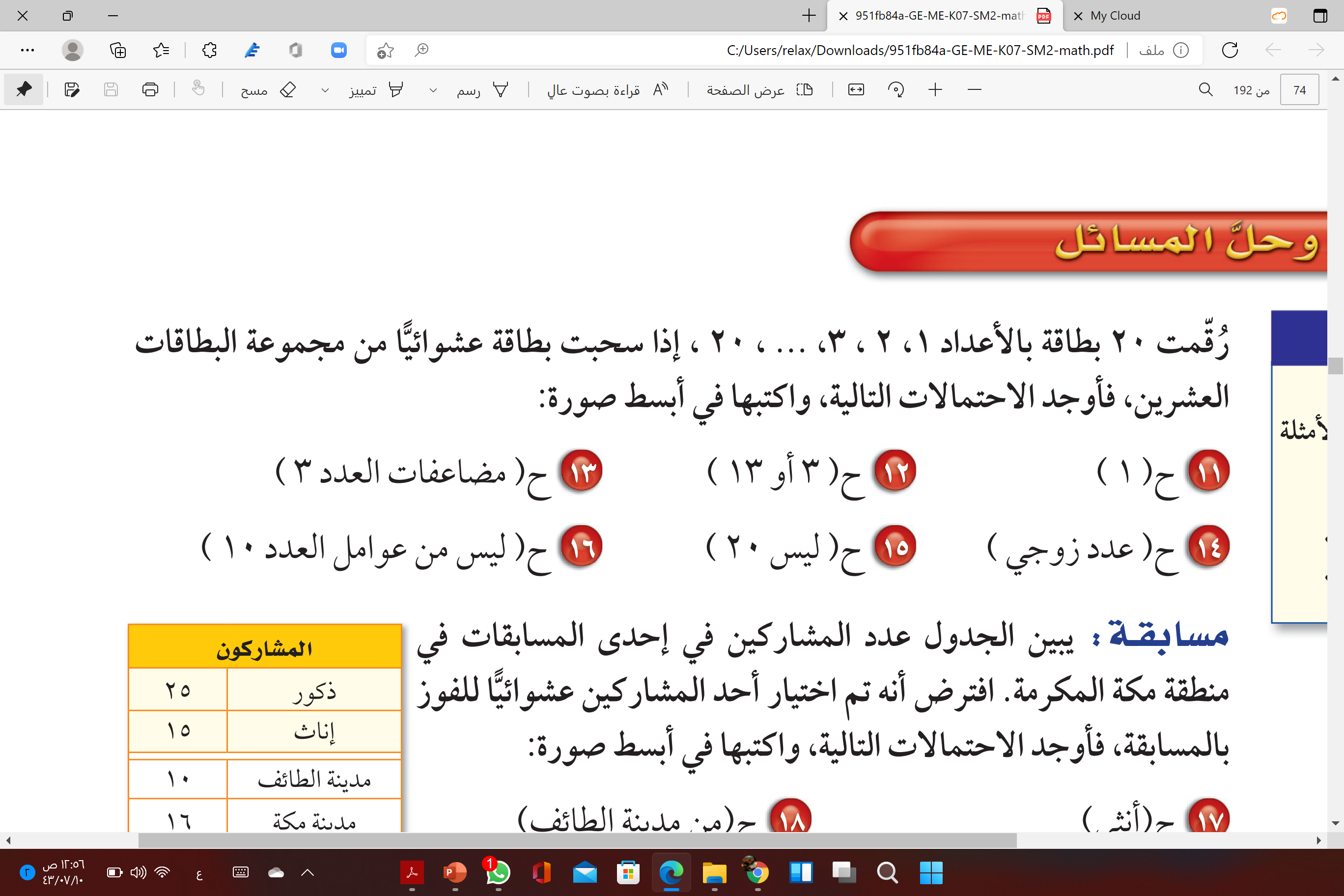 =
٣ ، ٦ ، ٩ ،١٢ ، ١٥ ، ١٨
الأعداد الزوجية هي :
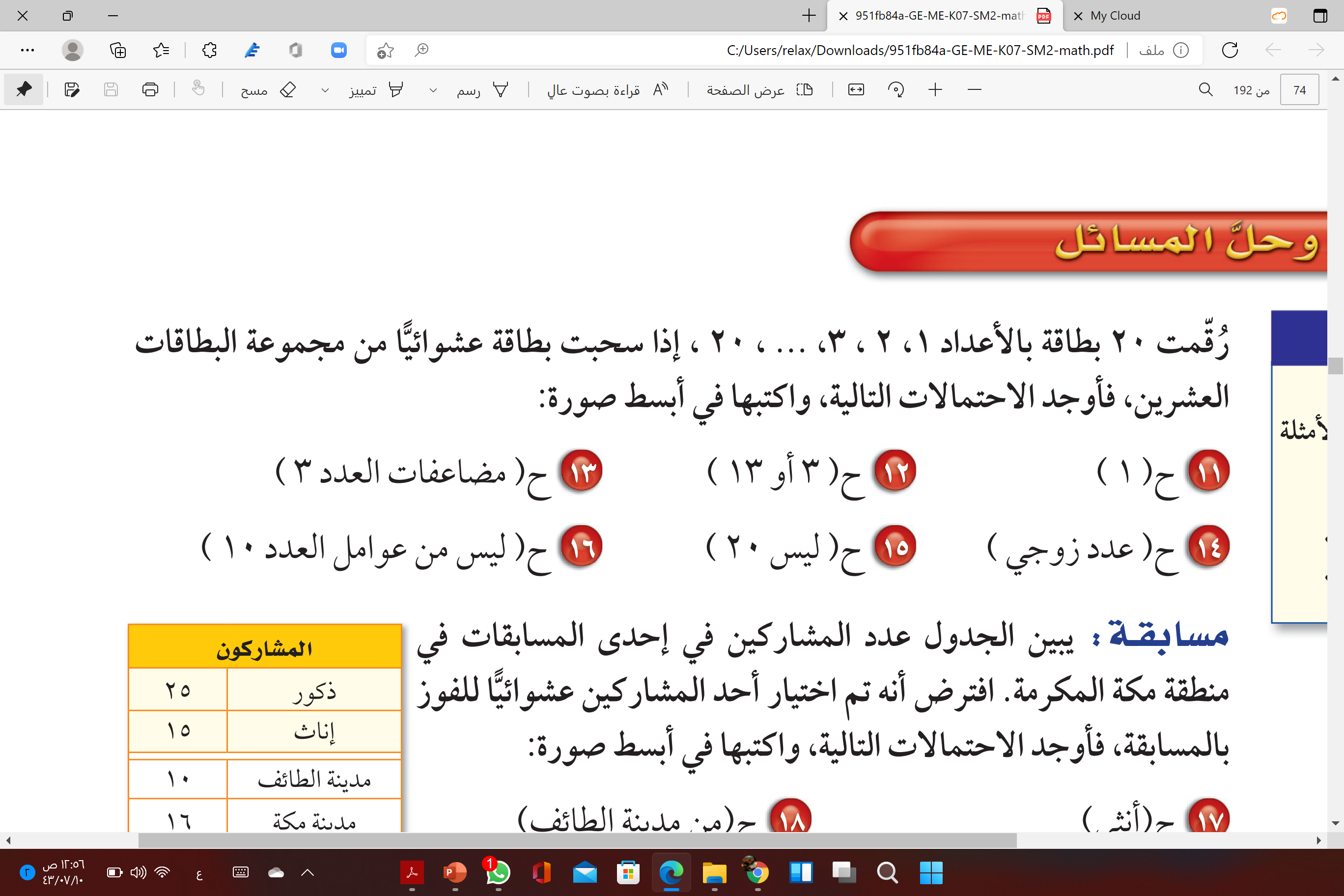 =
٢ ، ٤ ، ٦ ، ٨ ، ١٠ ، ١٢ ، ١٤ ، ١٦ ، ١٨ ، ٢٠
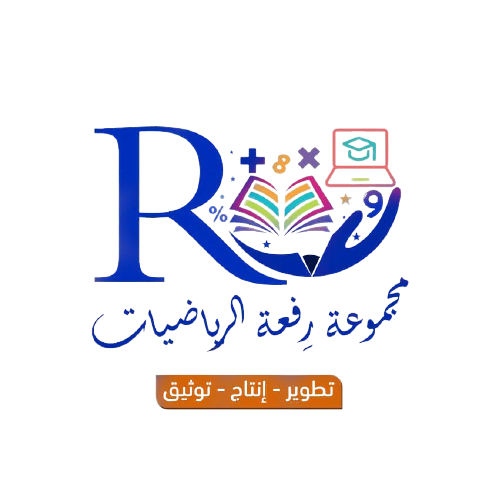 17
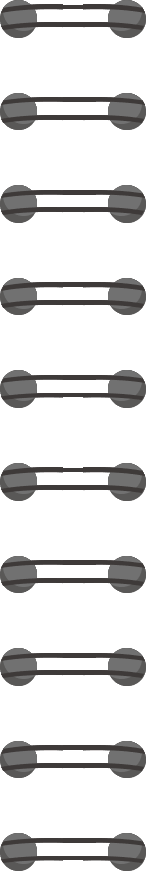 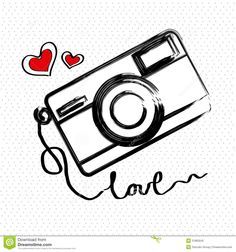 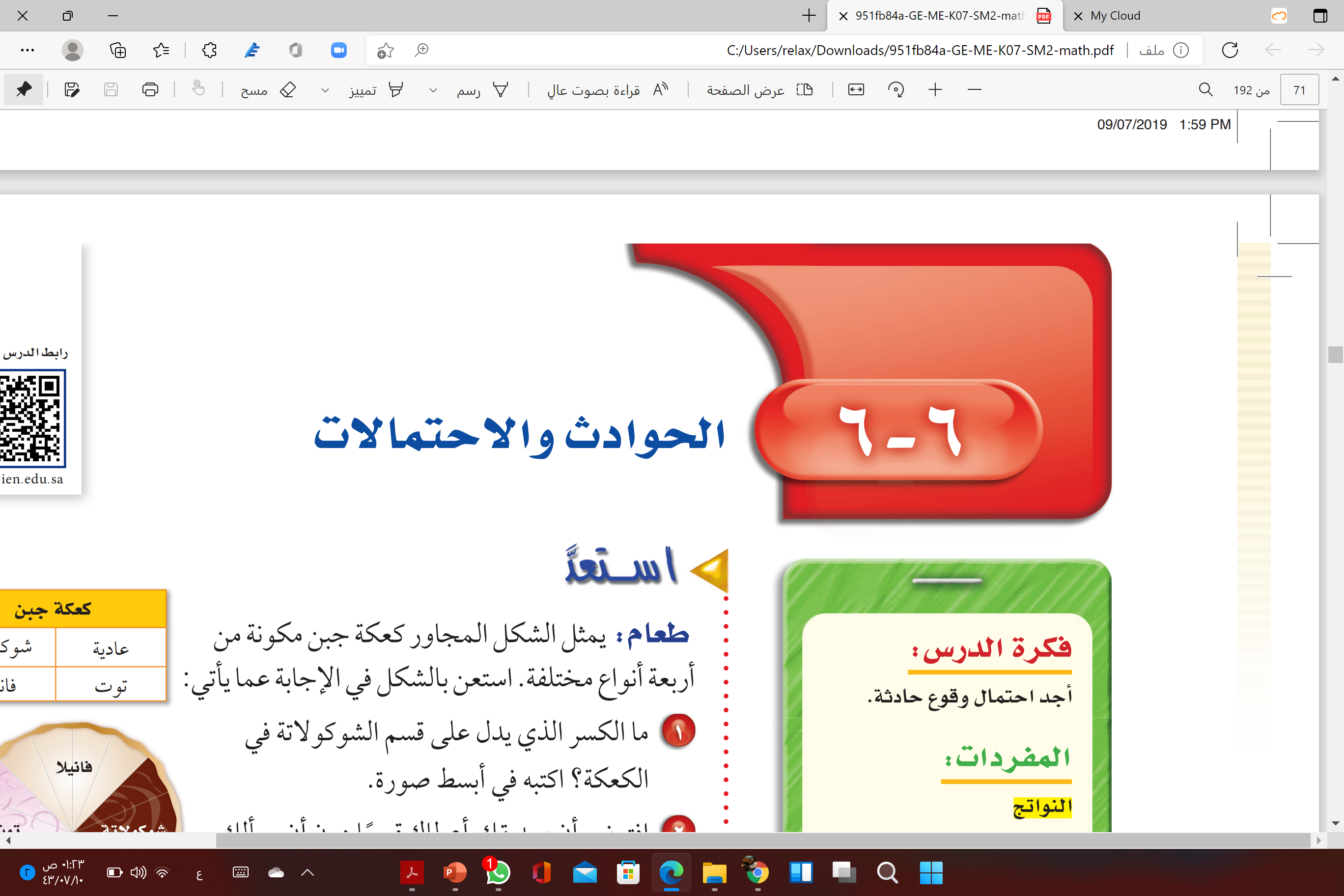 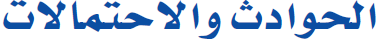 الفصل الدراسي الثالث
الصف الأول المتوسط
الرياضيــــــــات
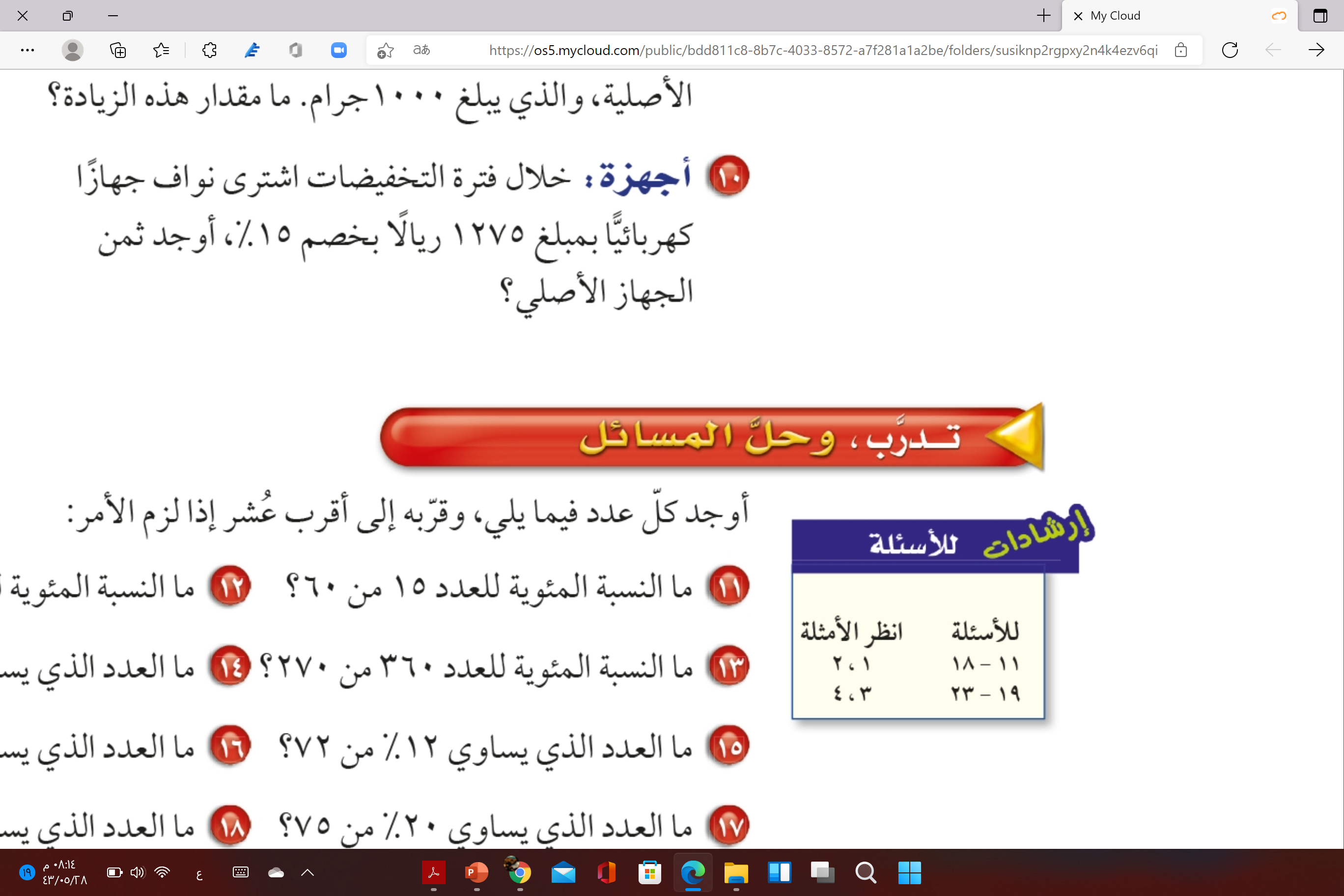 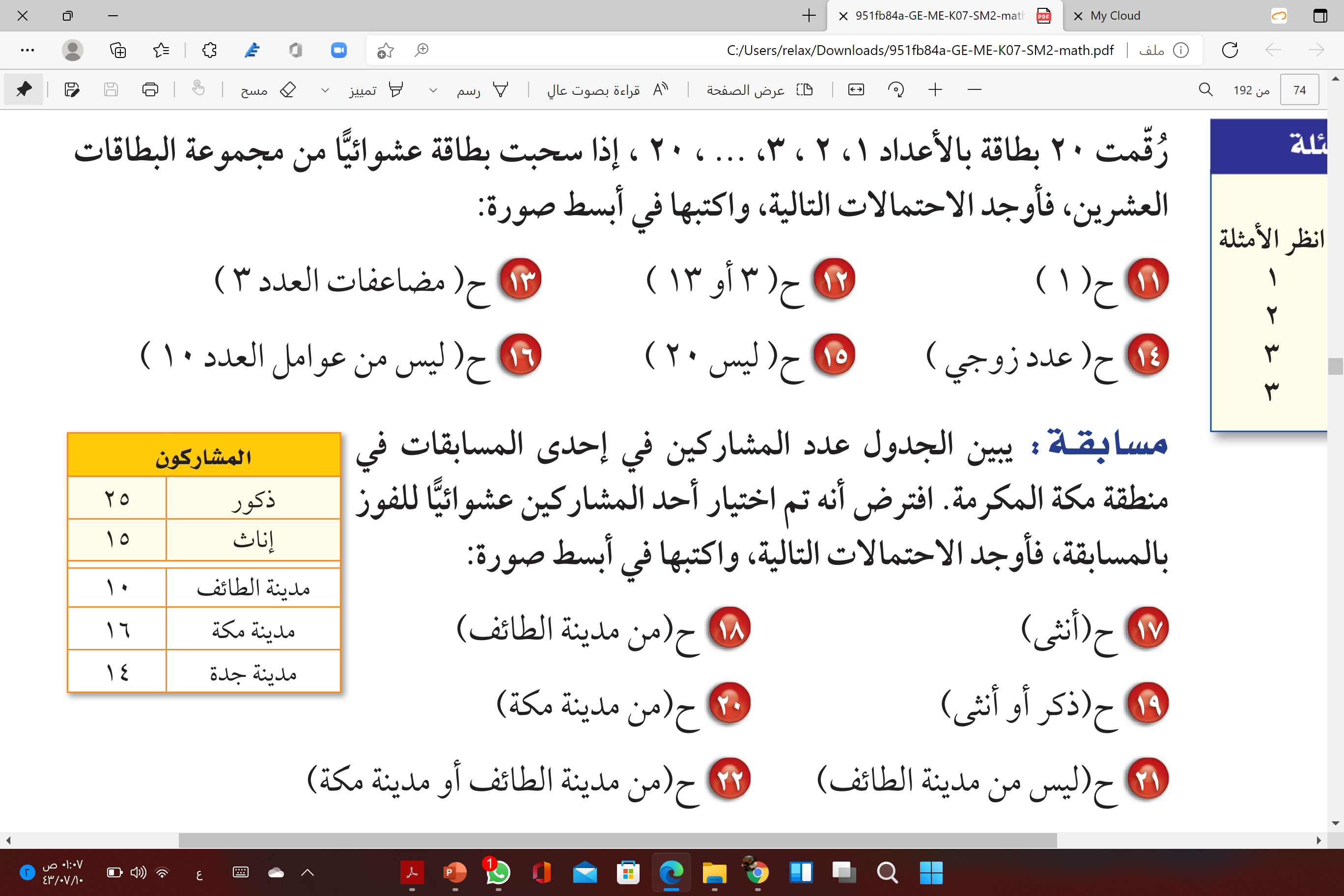 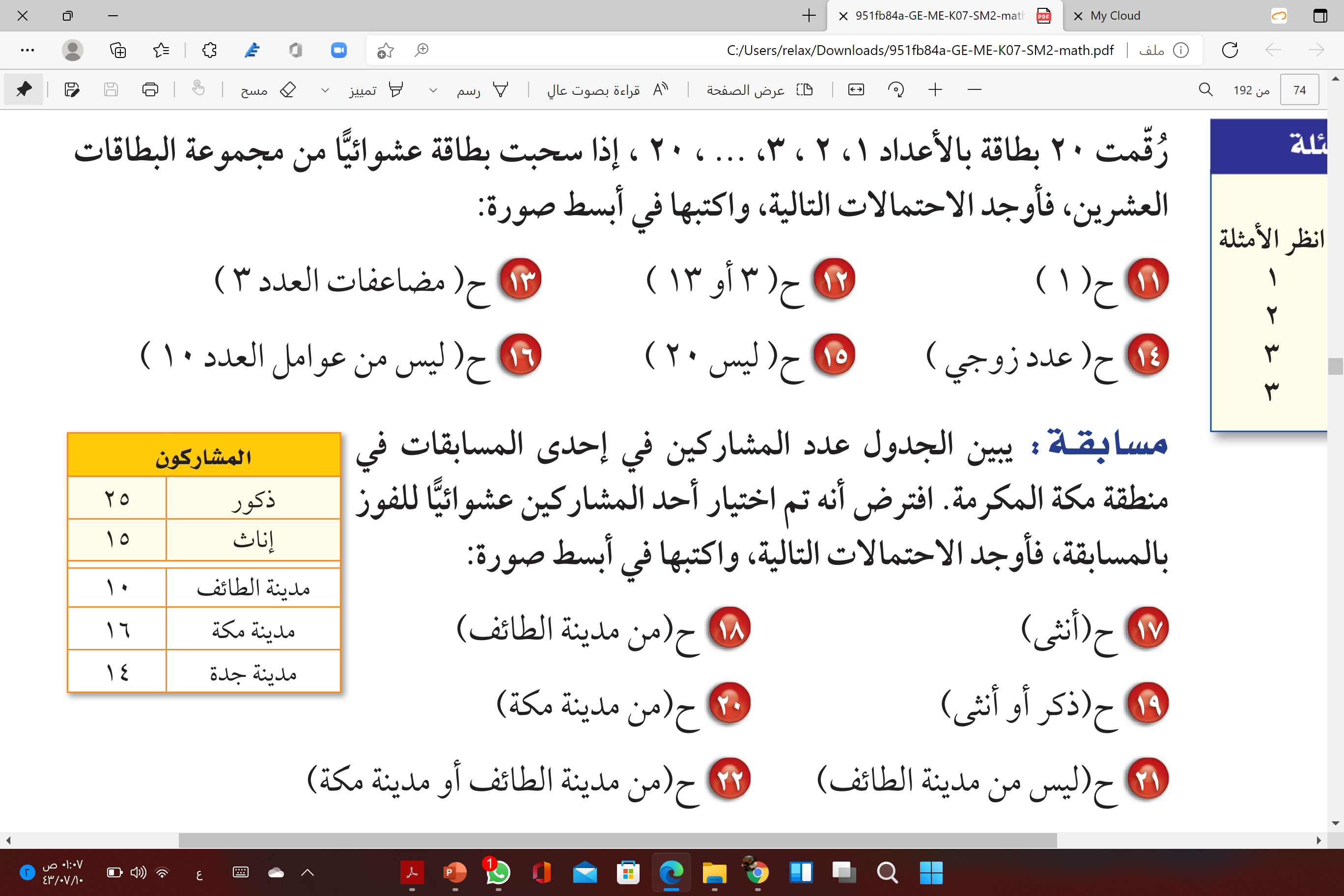 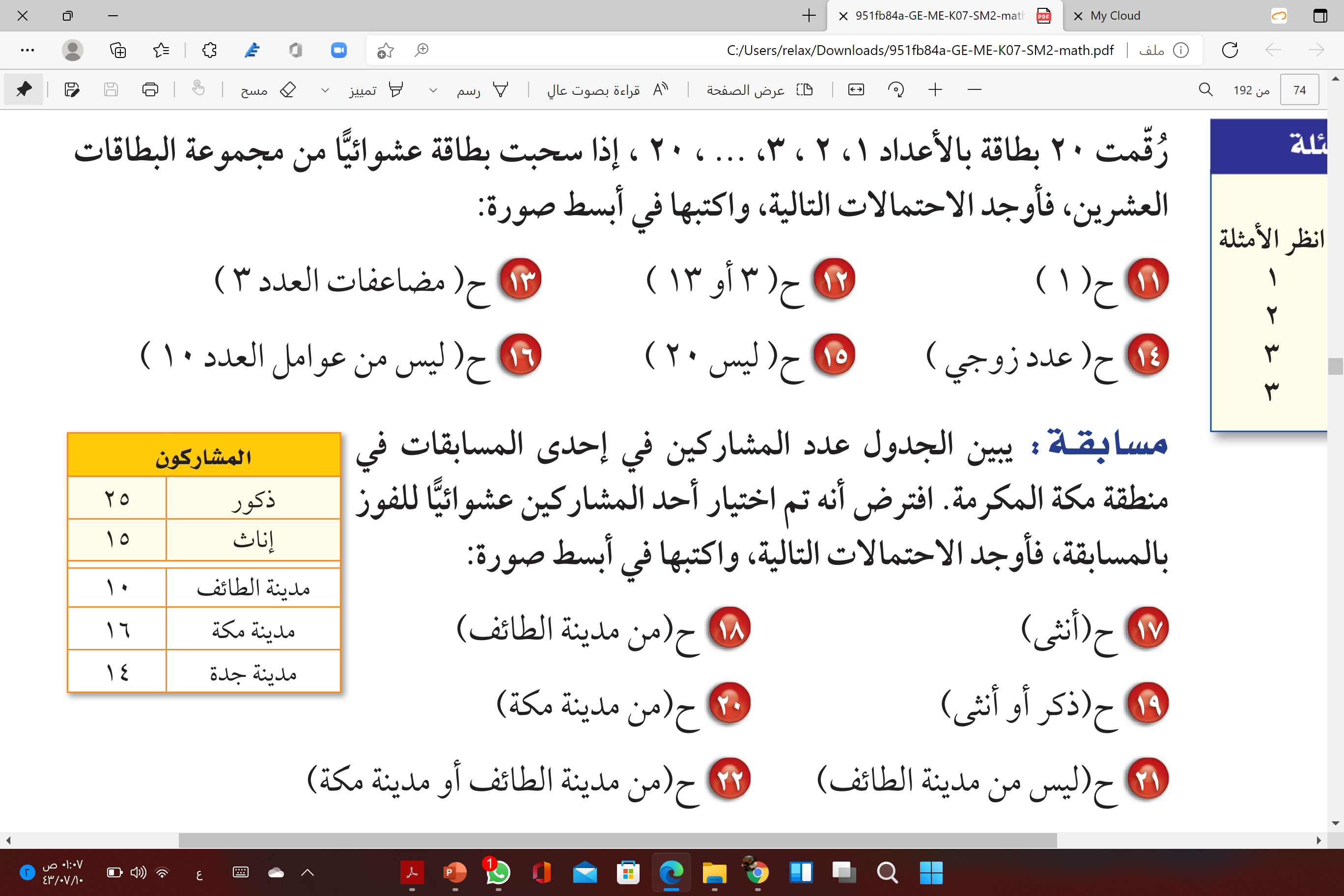 =
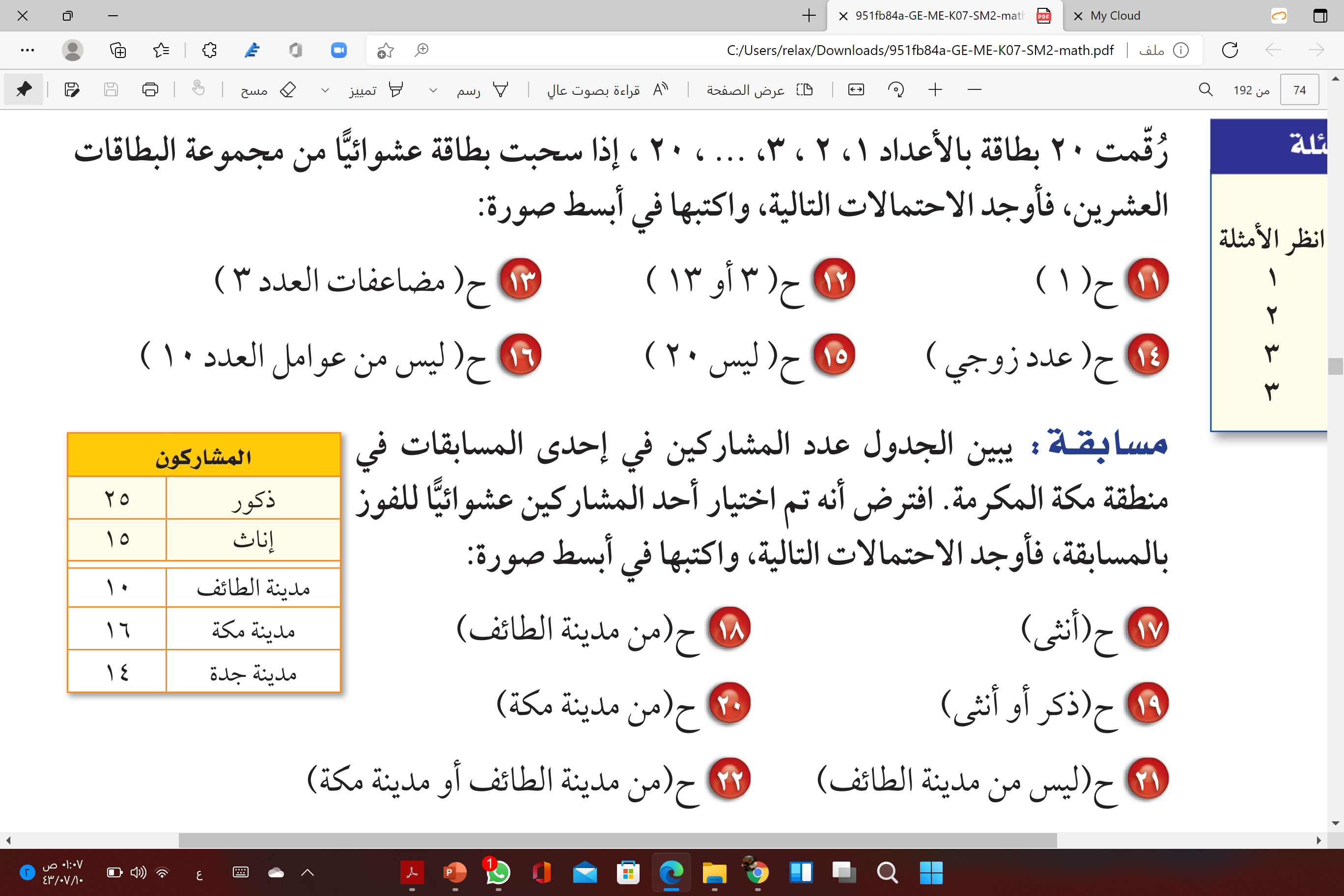 =
٤٠
١٥
١٠
١٦
٣
١
٢
=
=
=
=
٤٠
٨
٤٠
٤
٤٠
٤٠
٥
٤٠ مشارك
عدد المشاركين =
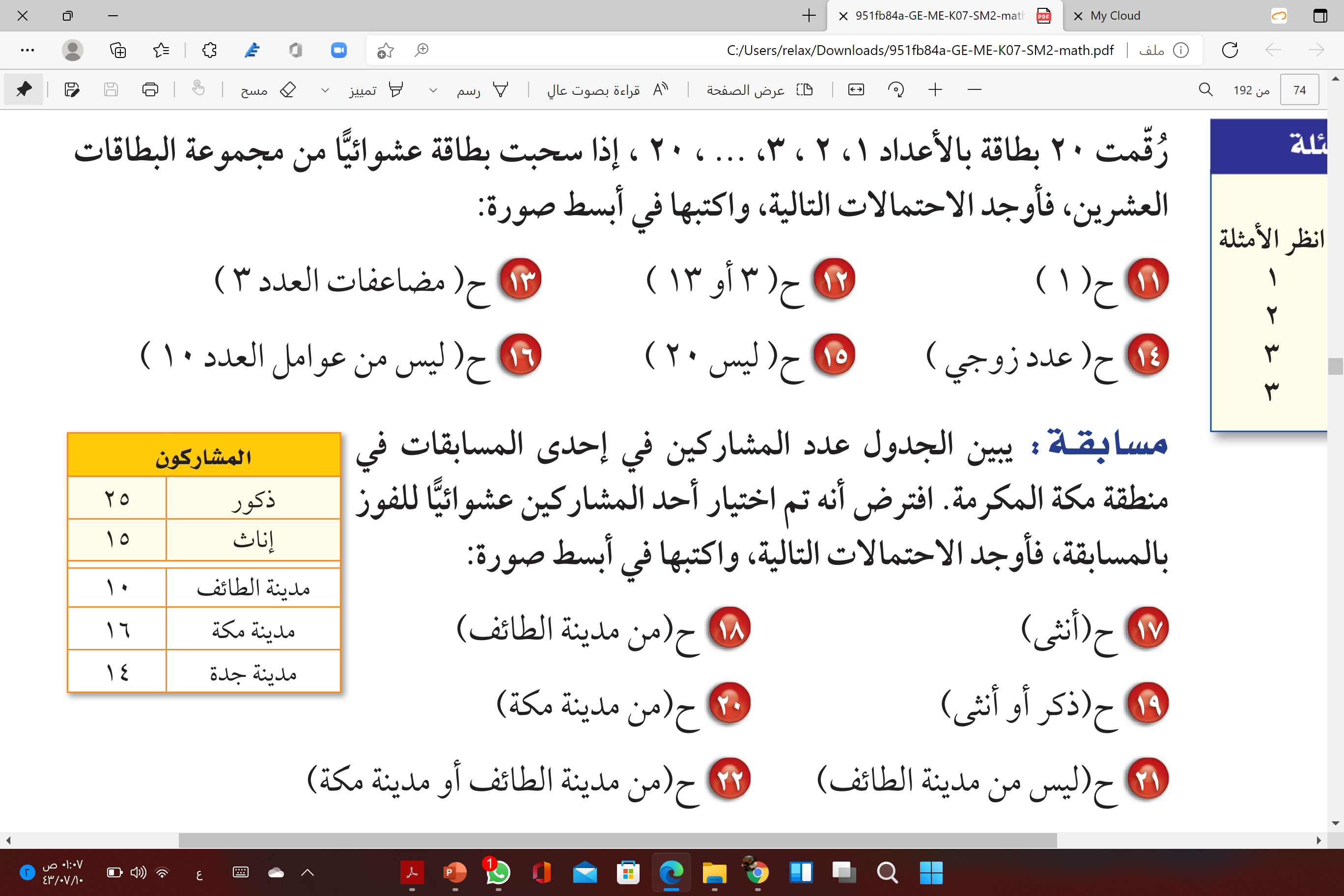 =
١
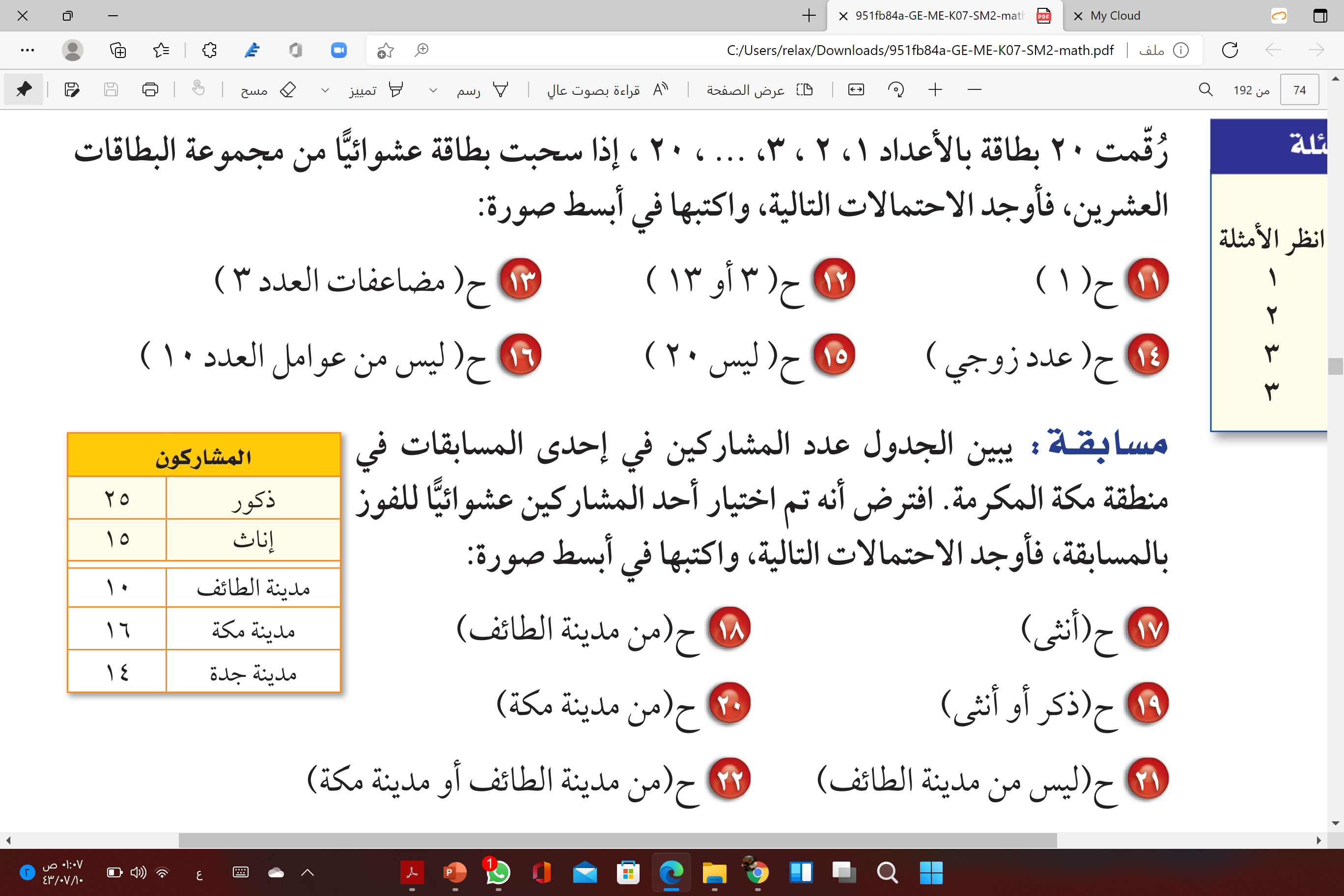 =
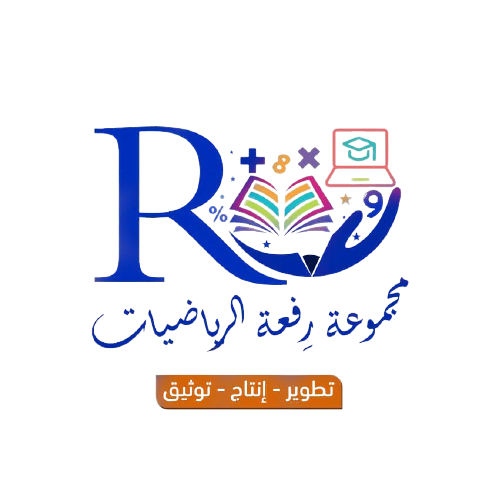 18
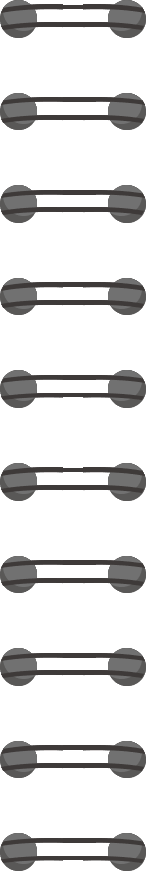 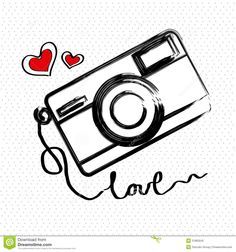 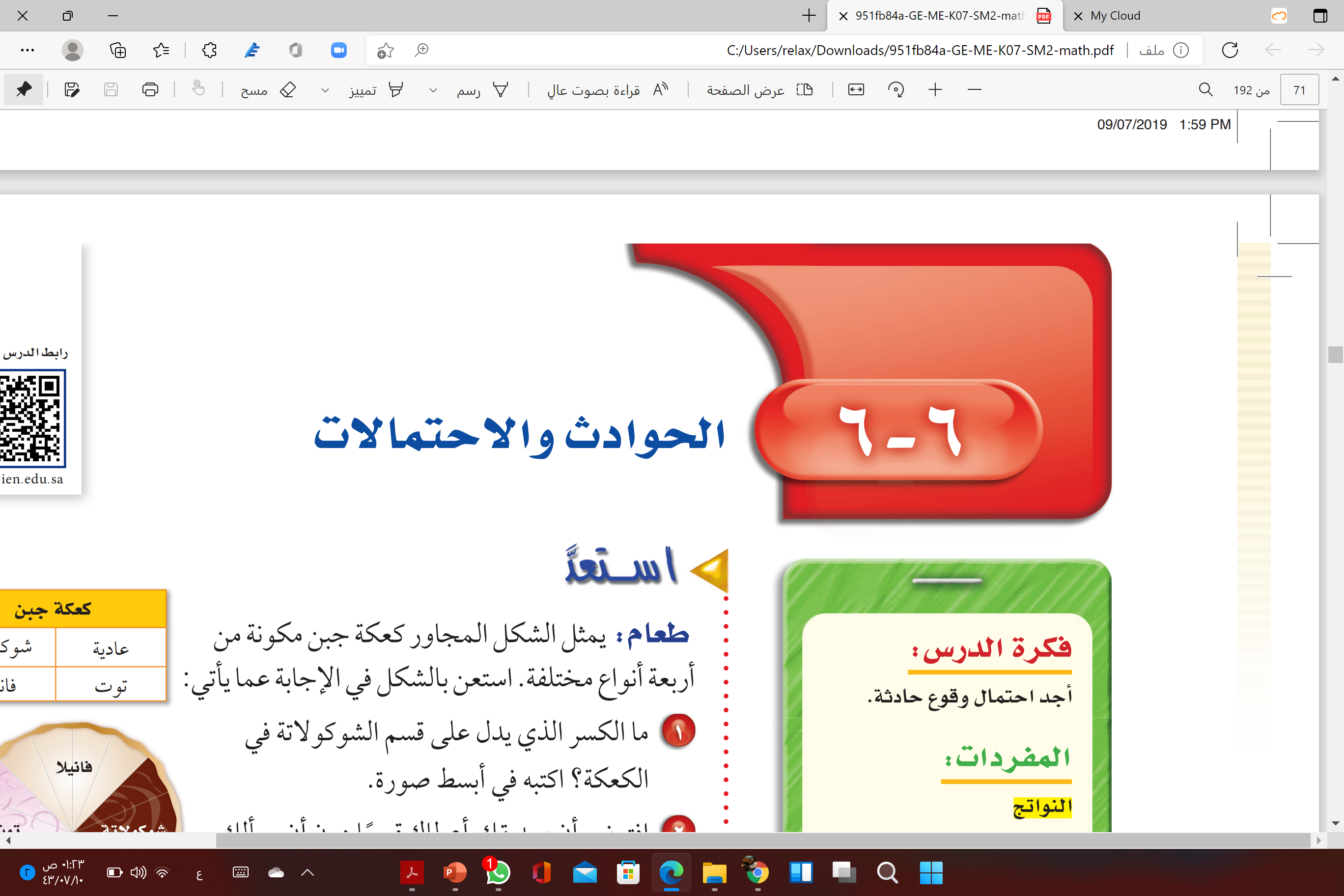 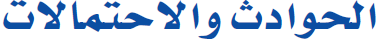 الفصل الدراسي الثالث
الصف الأول المتوسط
الرياضيــــــــات
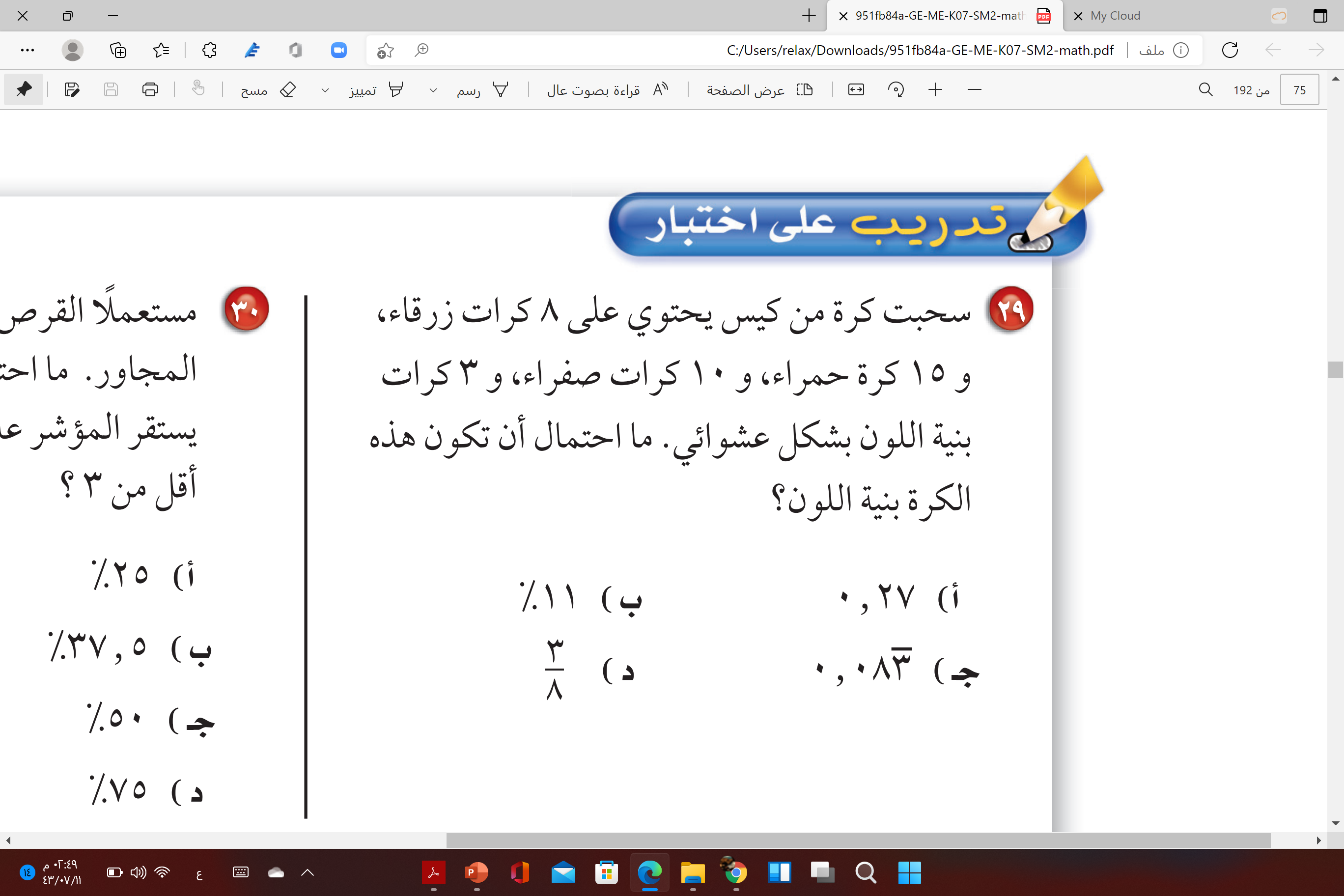 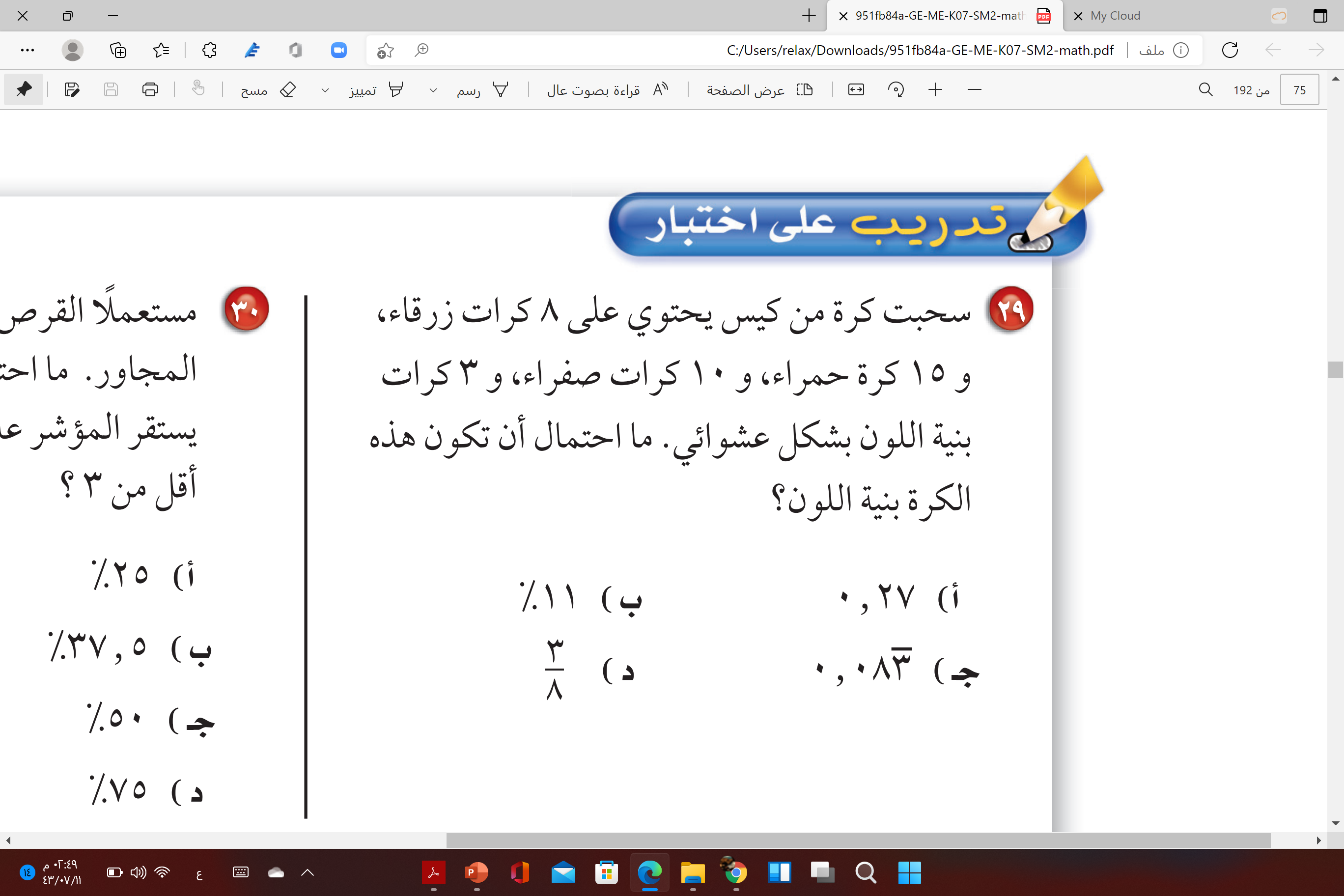 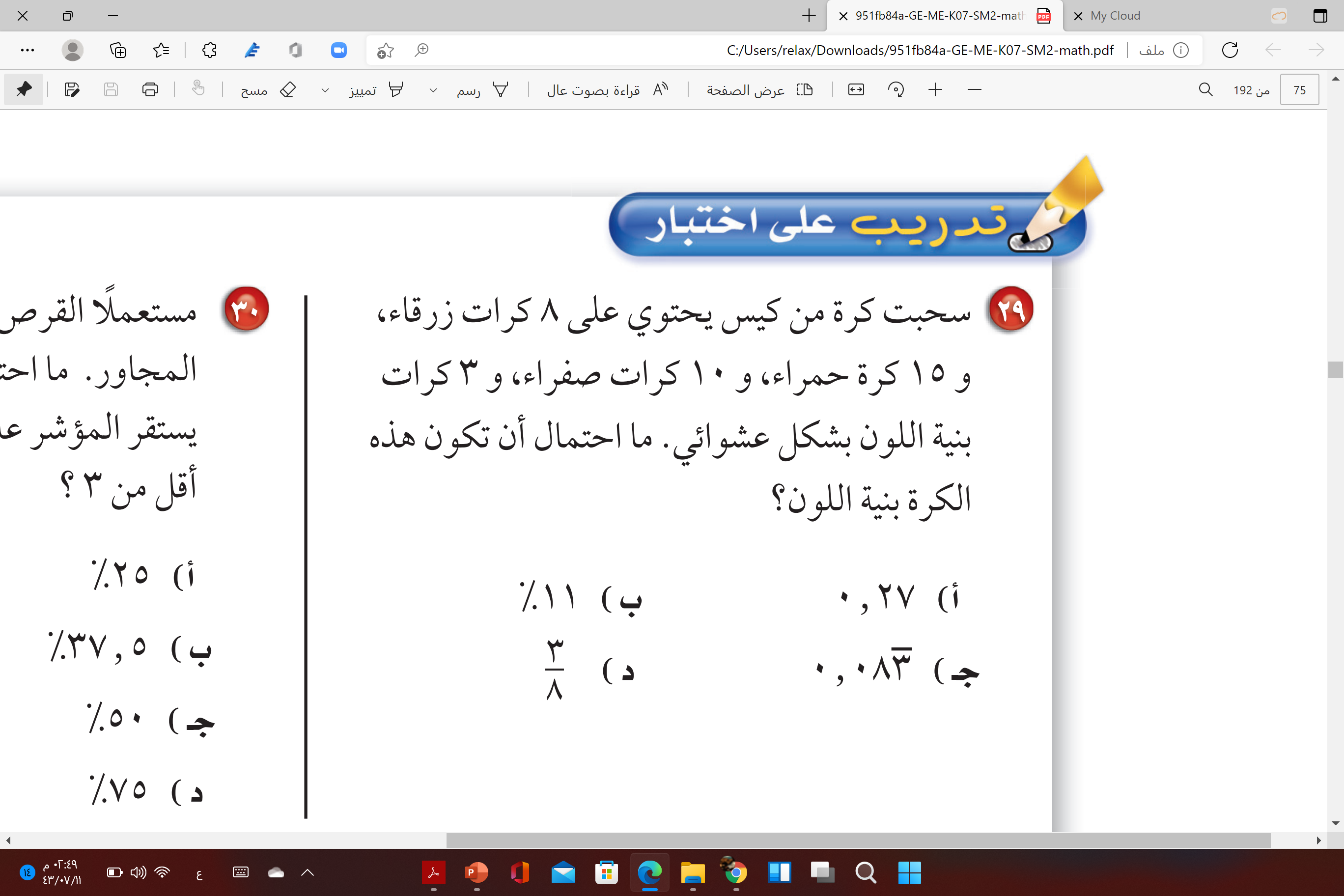 ٣
١
=
٣٦
١٢
٣٦ كرة
عدد الكرات داخل الكيس =
=
ح ( بنية اللون )  =
٠.٠٨٣٣٣٣٣
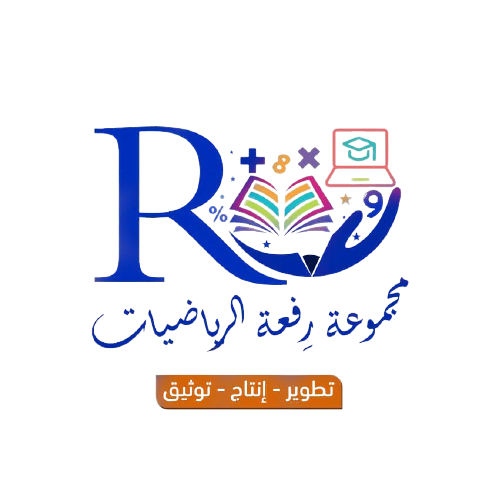 19
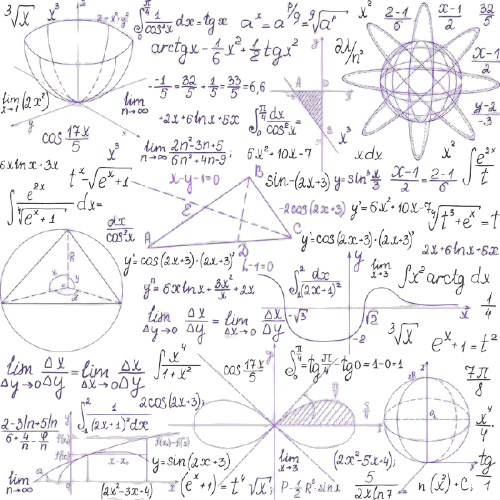 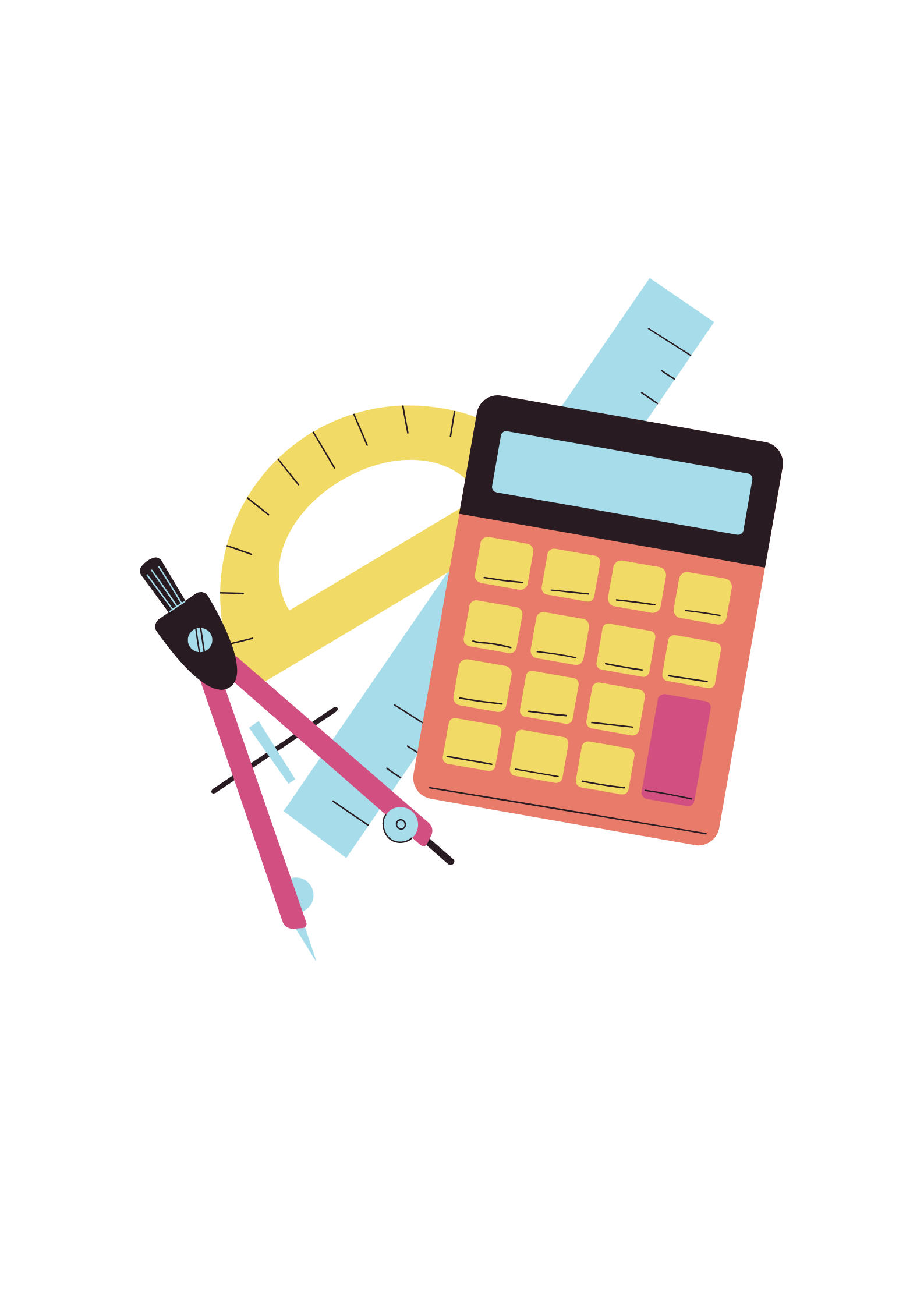 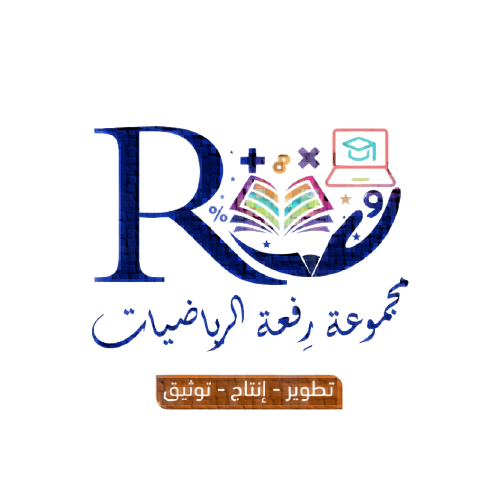 20